Hidatidosis - Equinococosis
Ciclo vital
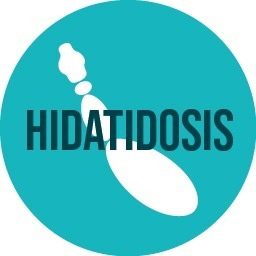 Hidatidosis
Echinococcosis
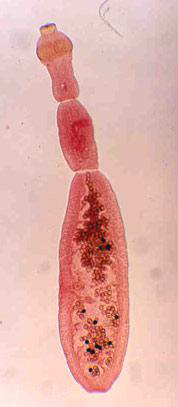 Tenia
adulta
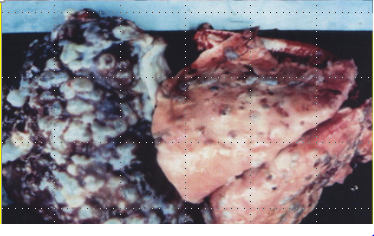 Larva
Hidátide
Huevo
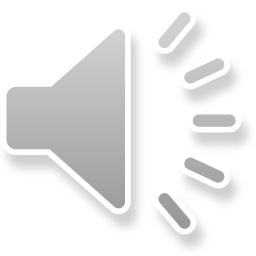 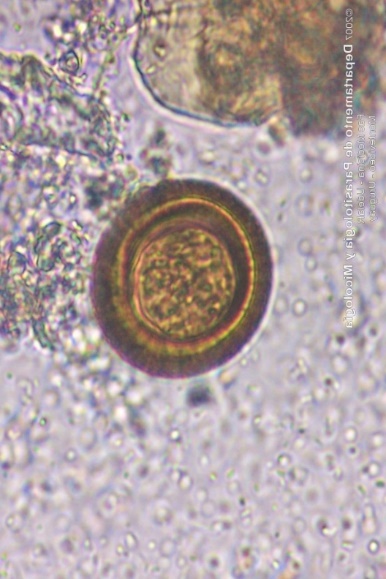 Huevo
Oncosfera
1
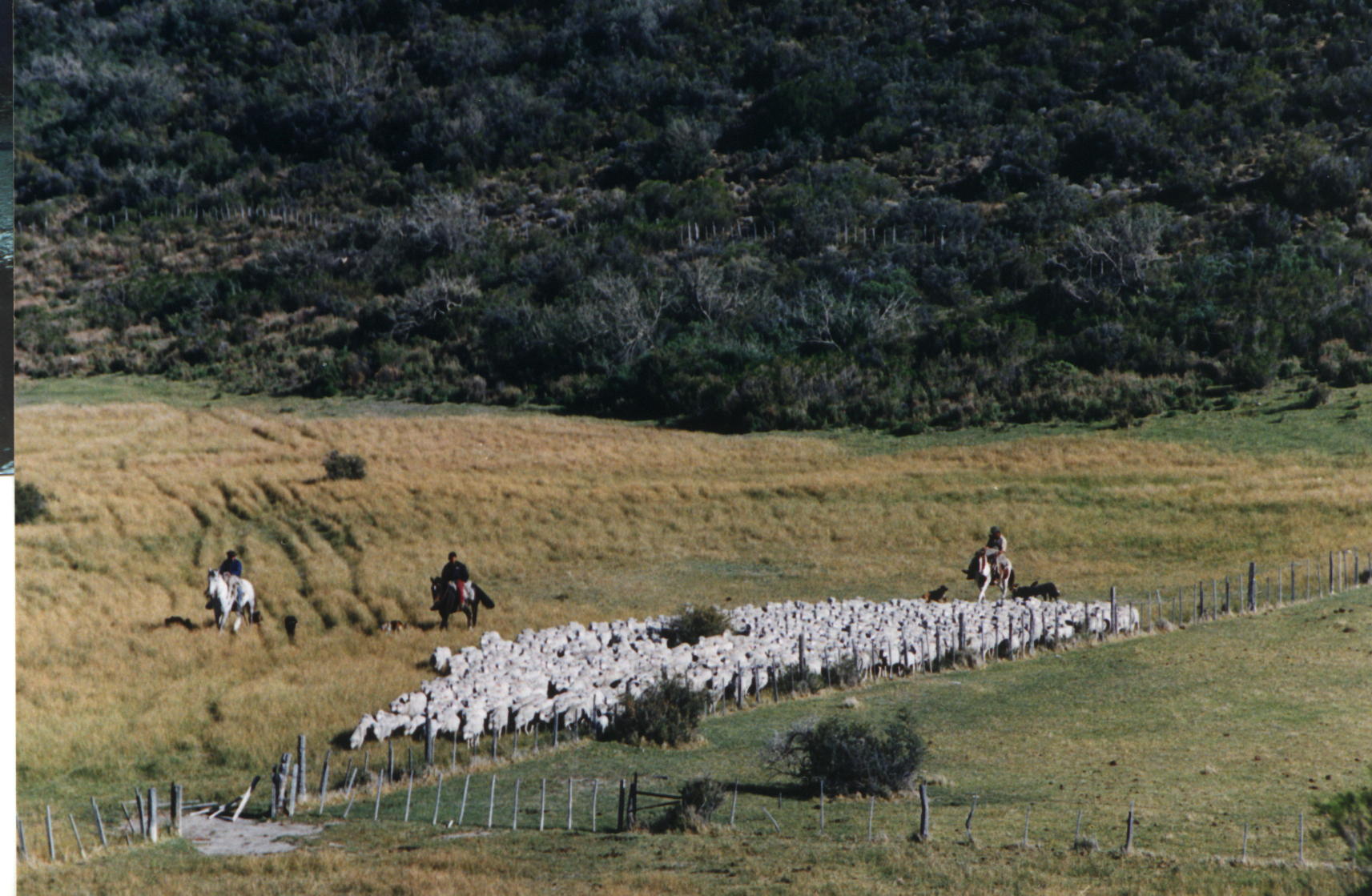 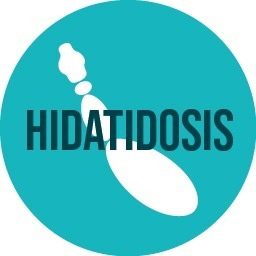 Hidatidosis - Equinococosis
Ciclo doméstico (sur de Chubut)
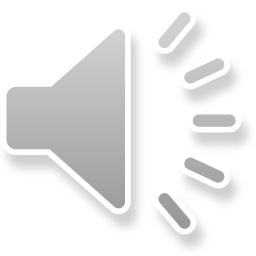 Oscar Jensen - Paula Sánchez
Chubut - Argentina
2
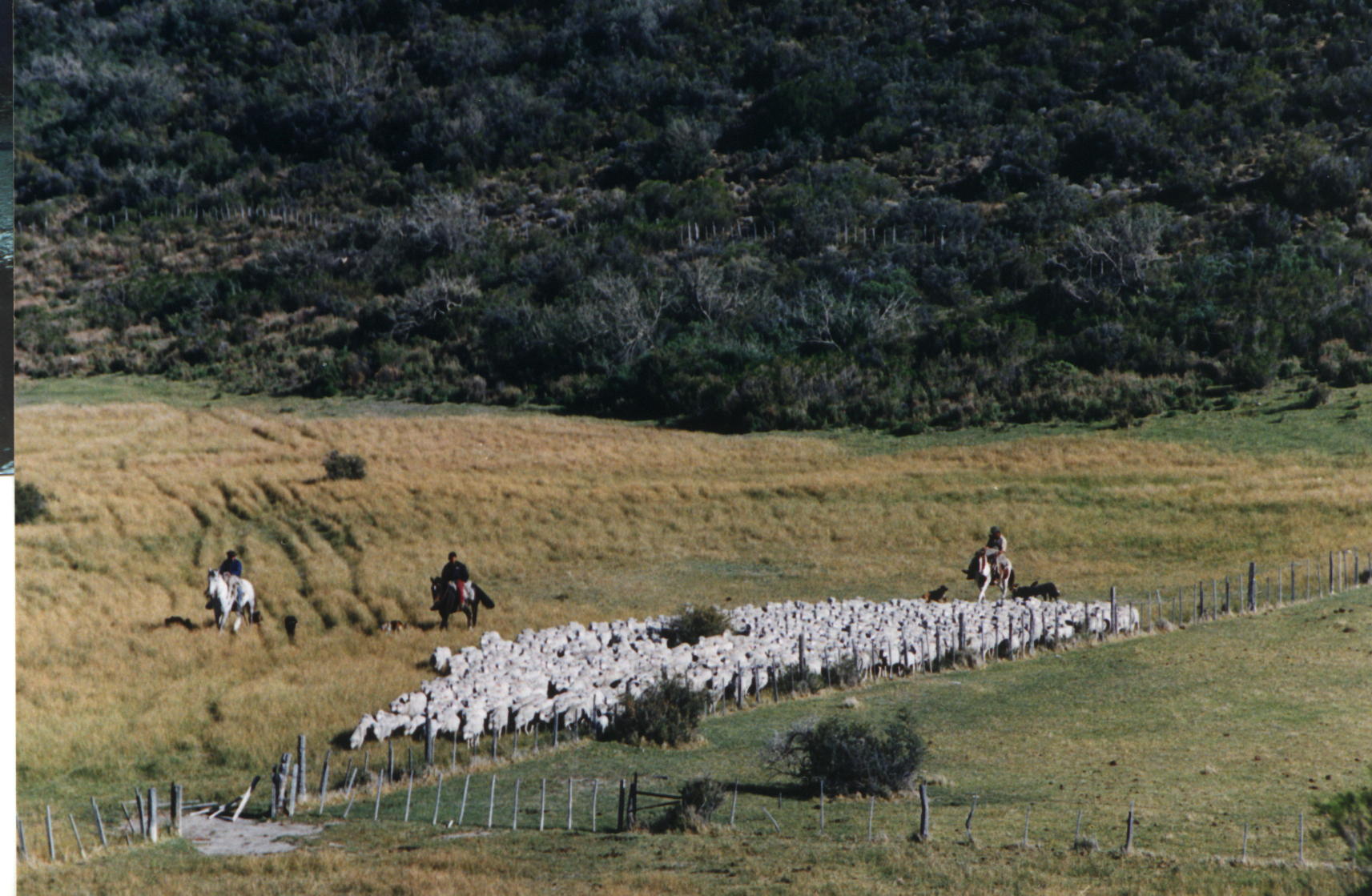 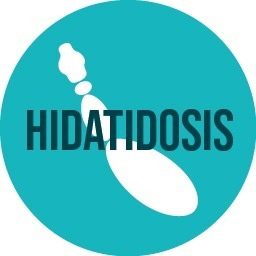 Hidatidosis - Equinococosis
Ciclo doméstico (sur de Chubut)
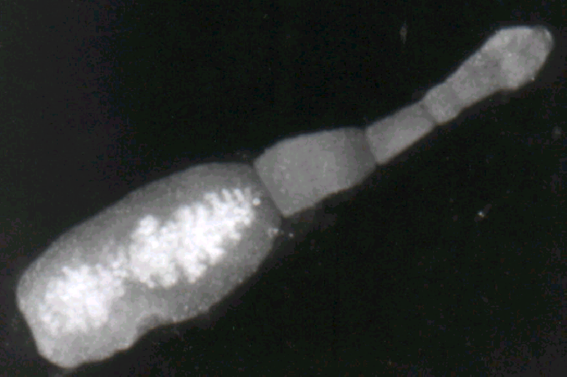 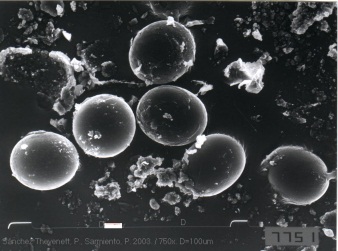 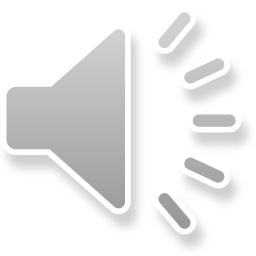 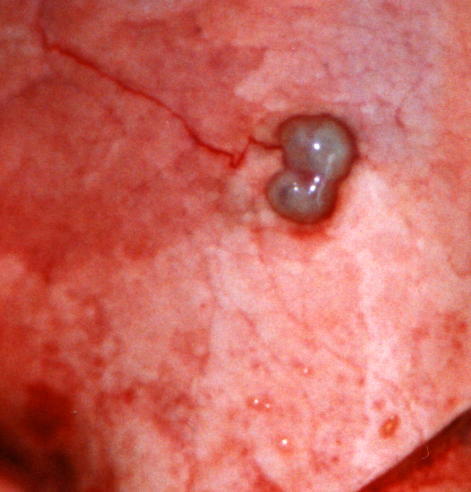 Oscar Jensen - Paula Sánchez
Chubut - Argentina
3
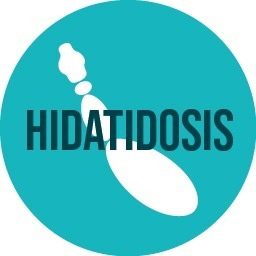 Hidatidosis - Equinococosis
Ciclo doméstico (sur de Chubut)
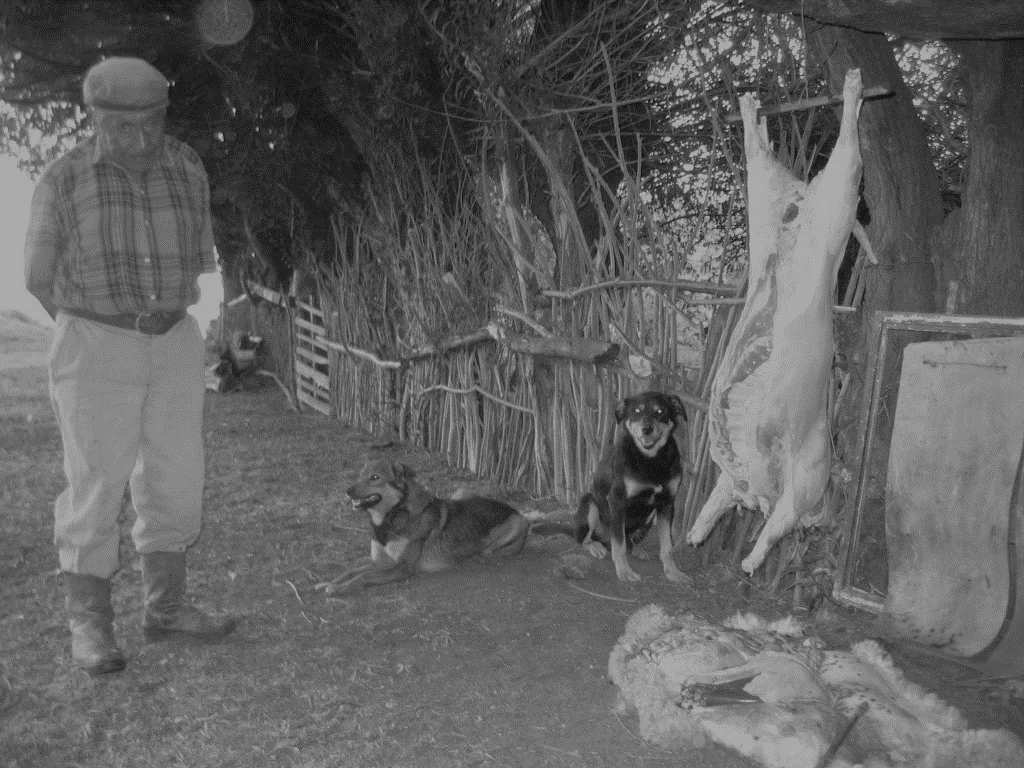 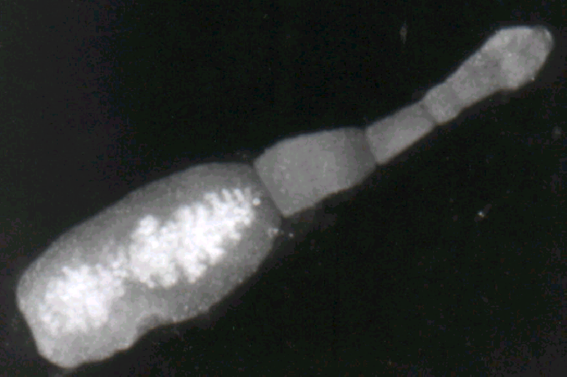 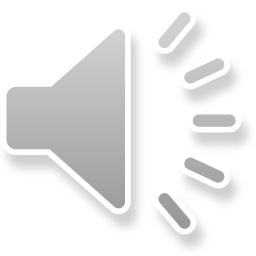 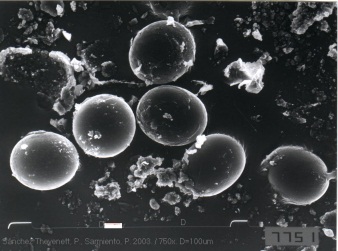 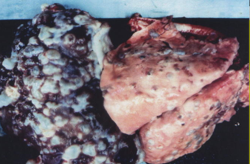 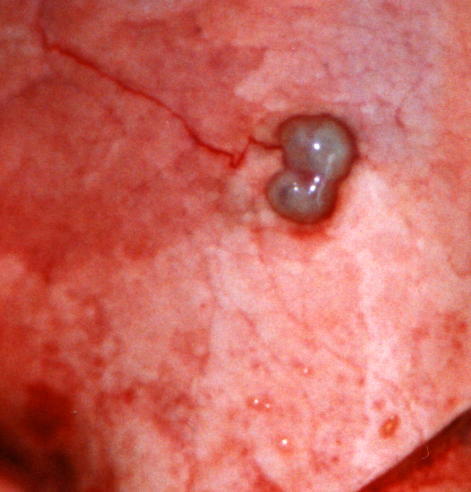 4
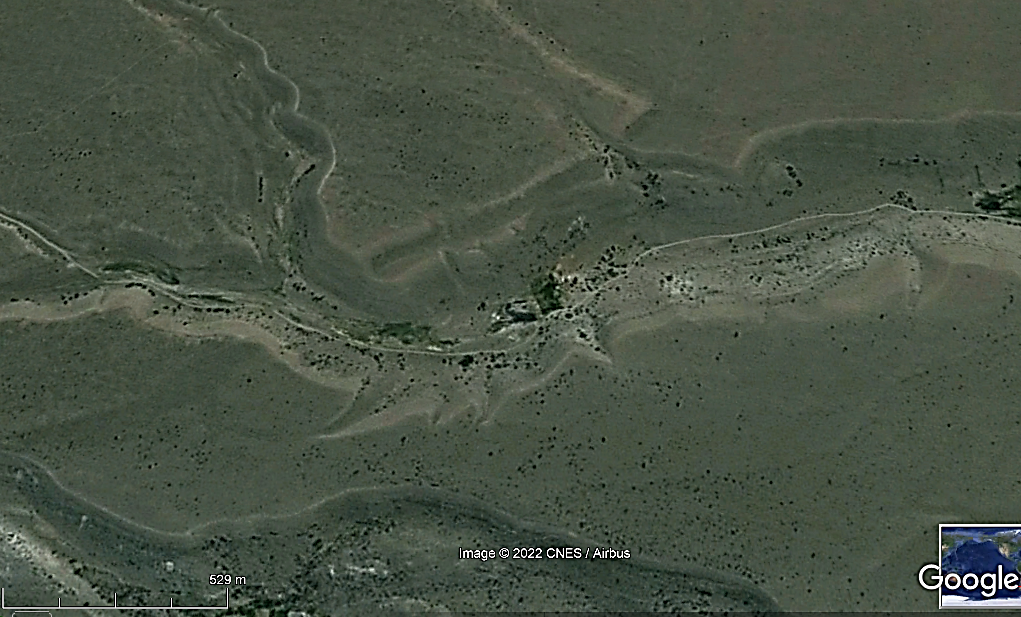 Colonia Tehuelche “El Chalia”
Chubut, Argentina
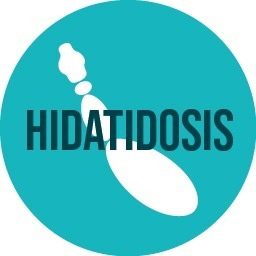 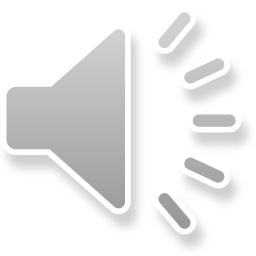 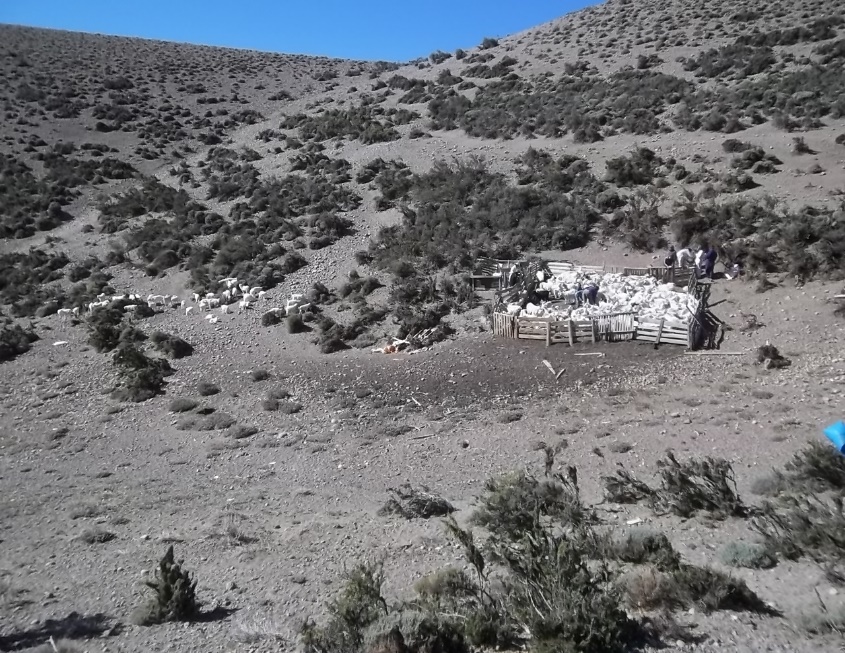 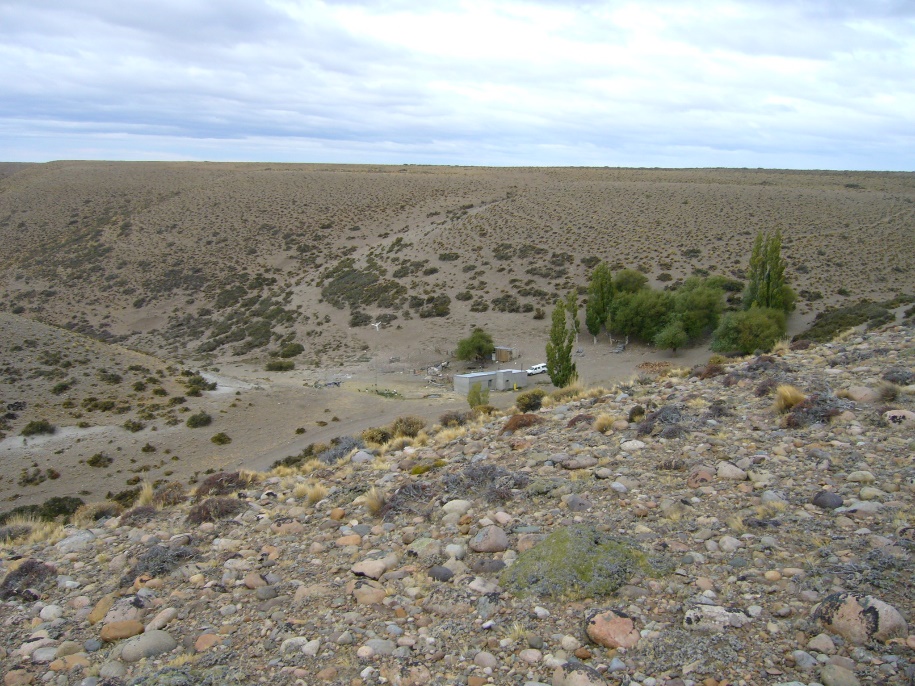 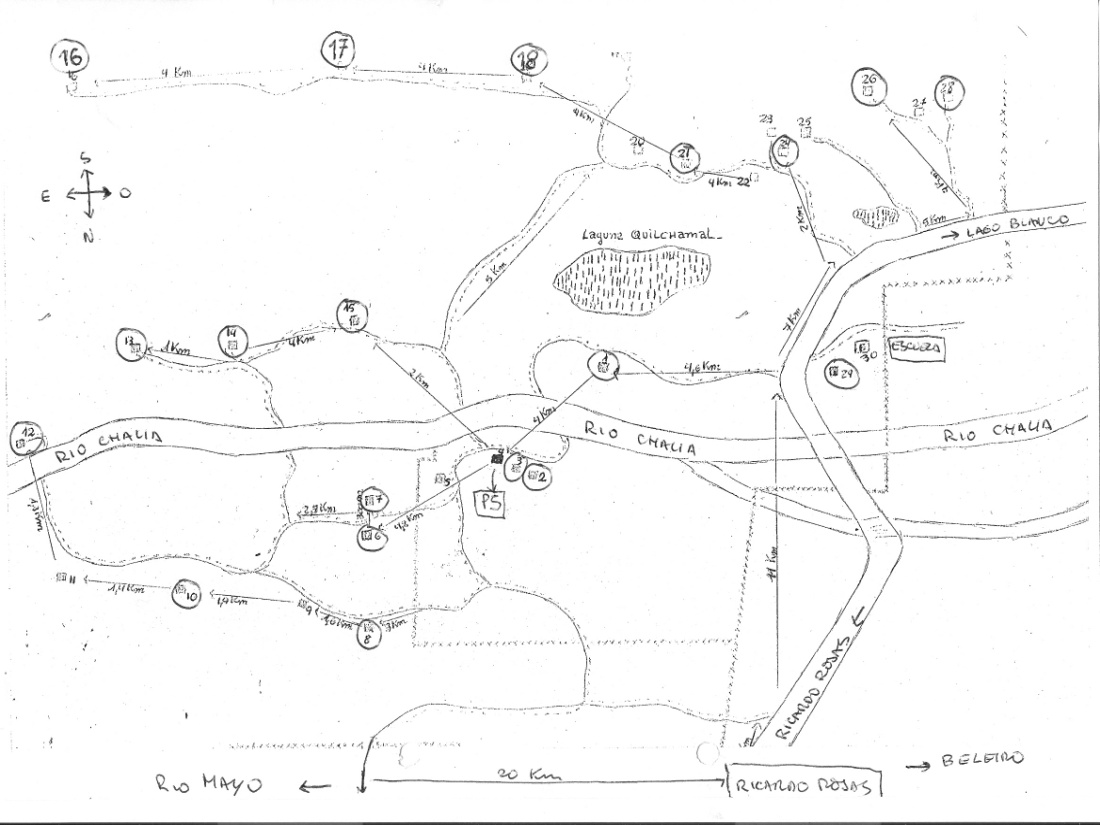 5
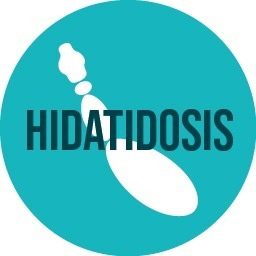 Ciclo doméstico (Patagonia Argentina)
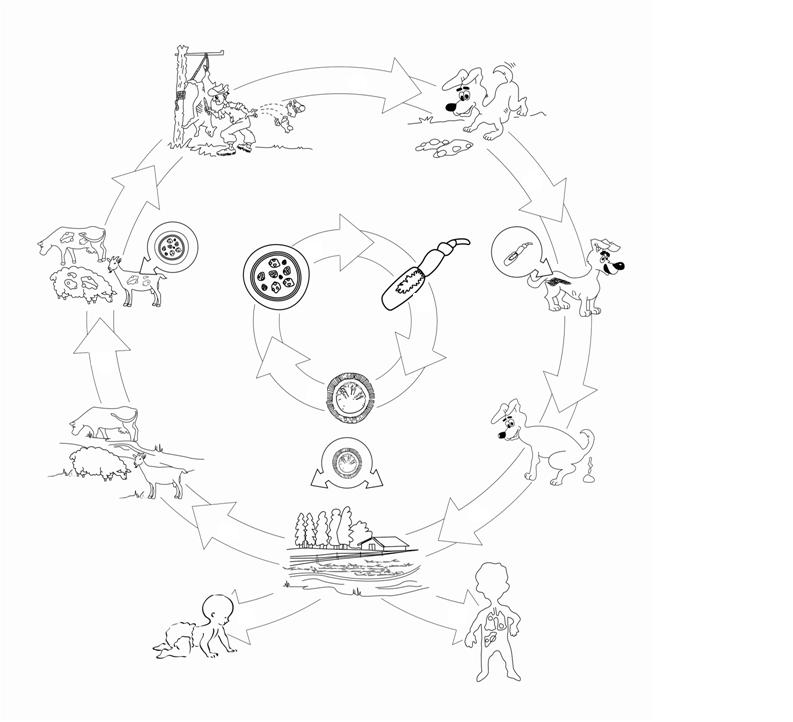 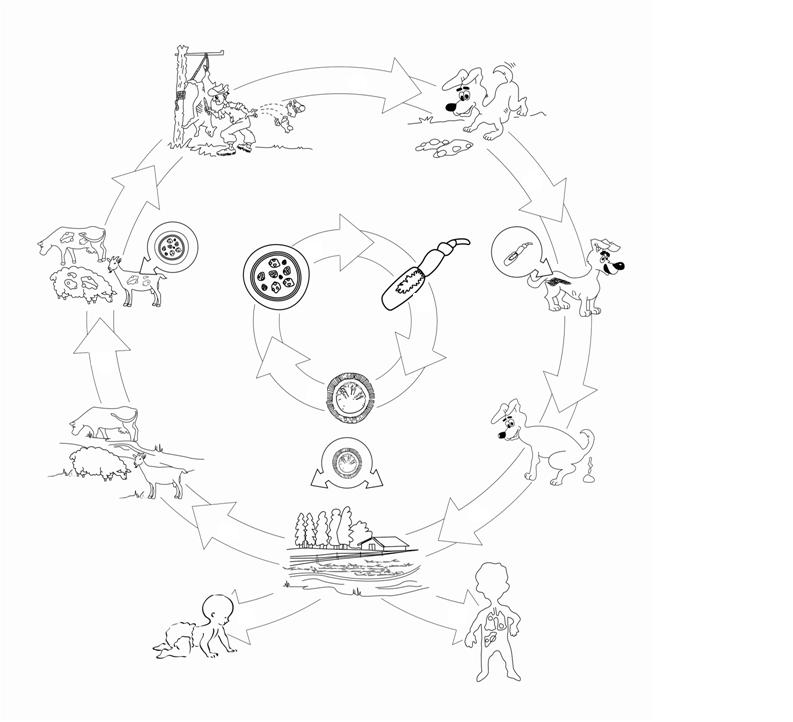 Equinococosis
Hidatidosis
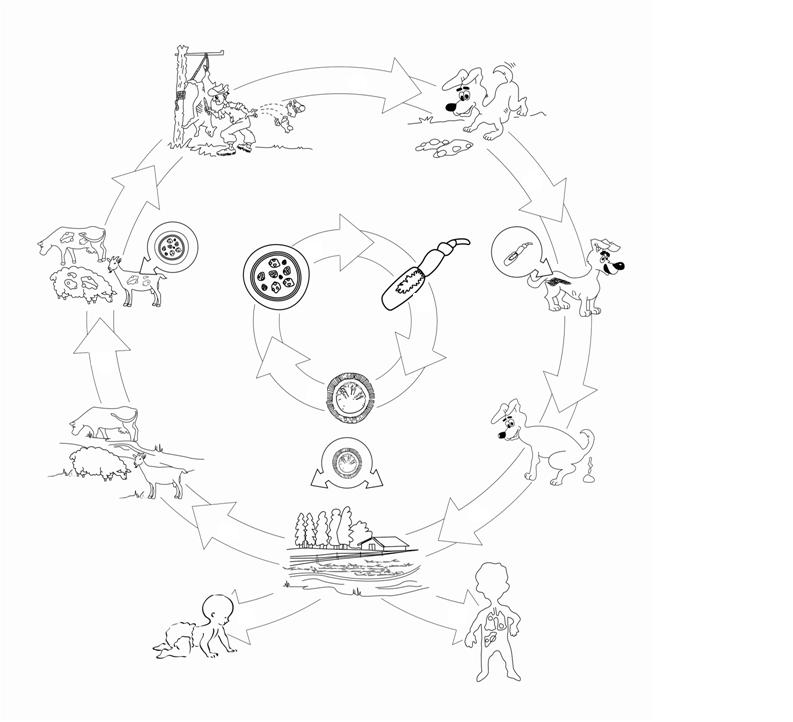 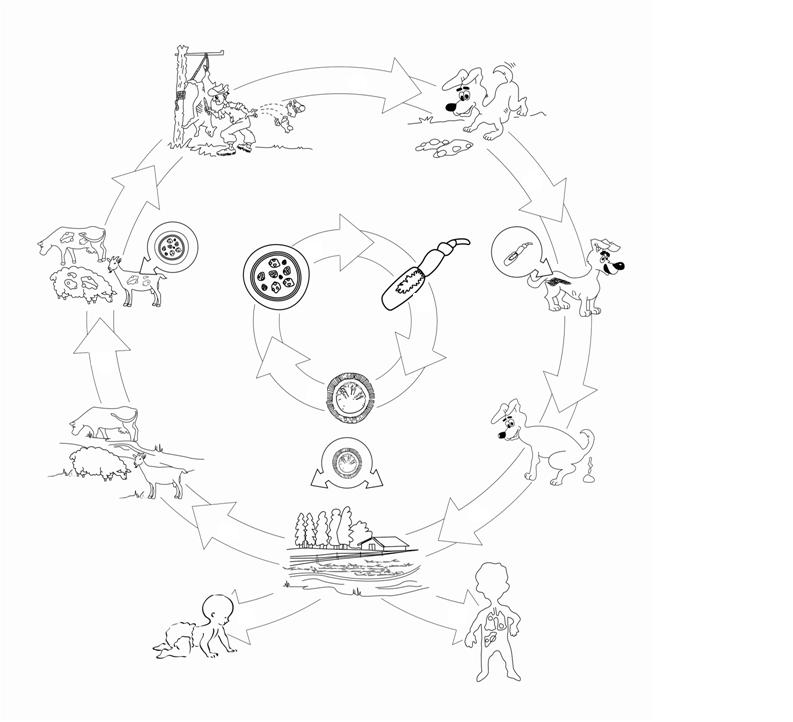 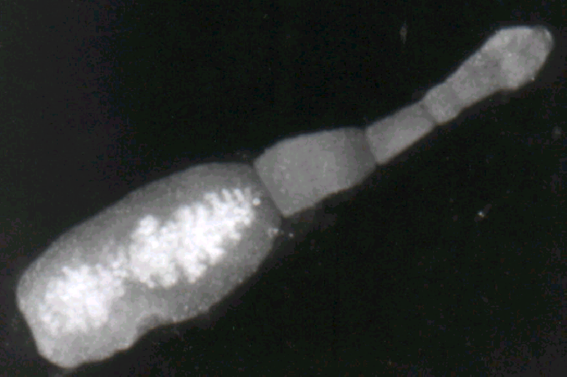 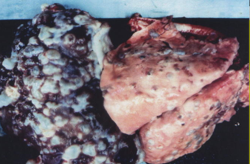 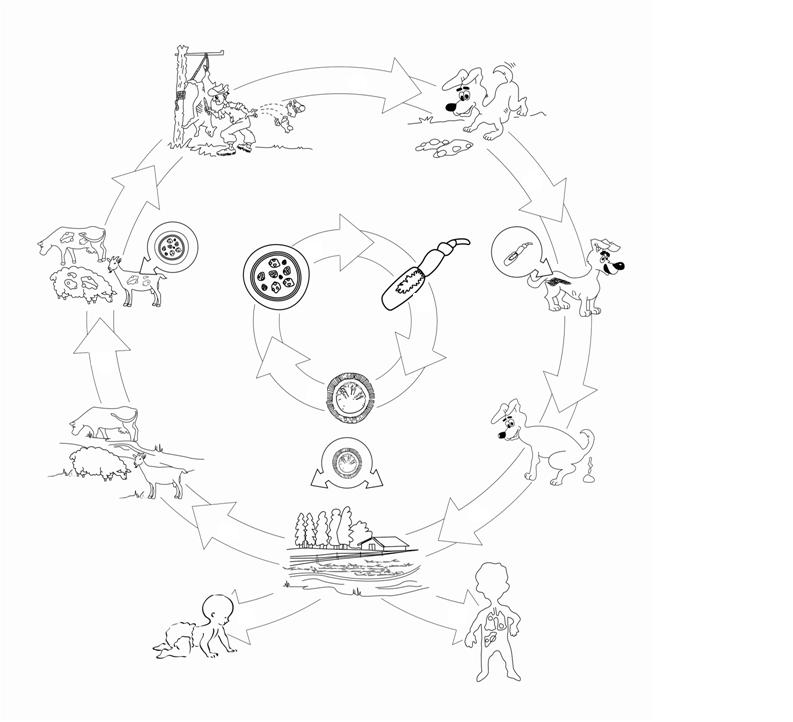 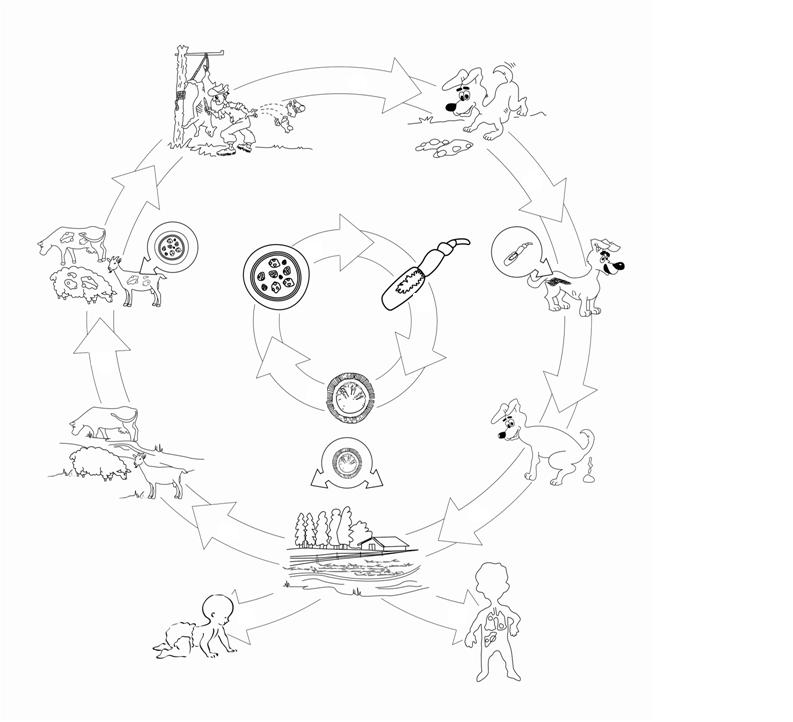 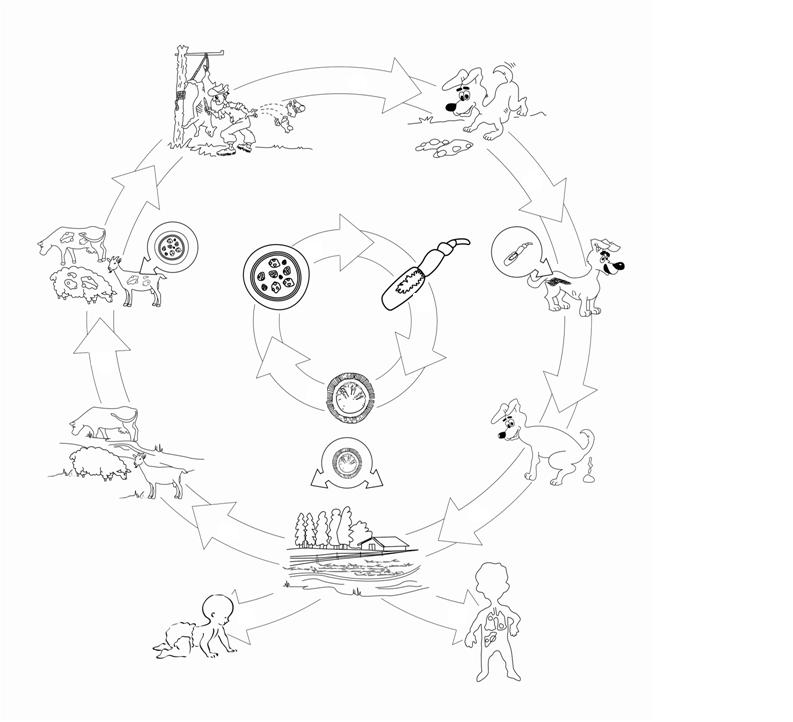 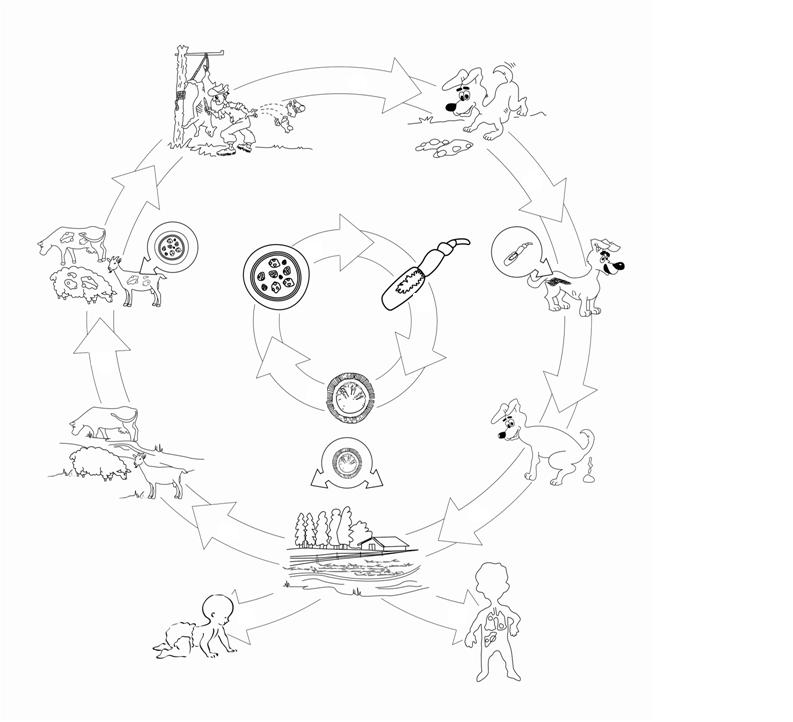 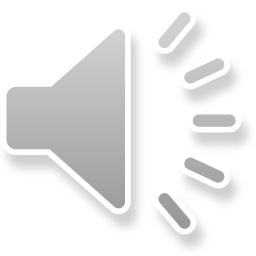 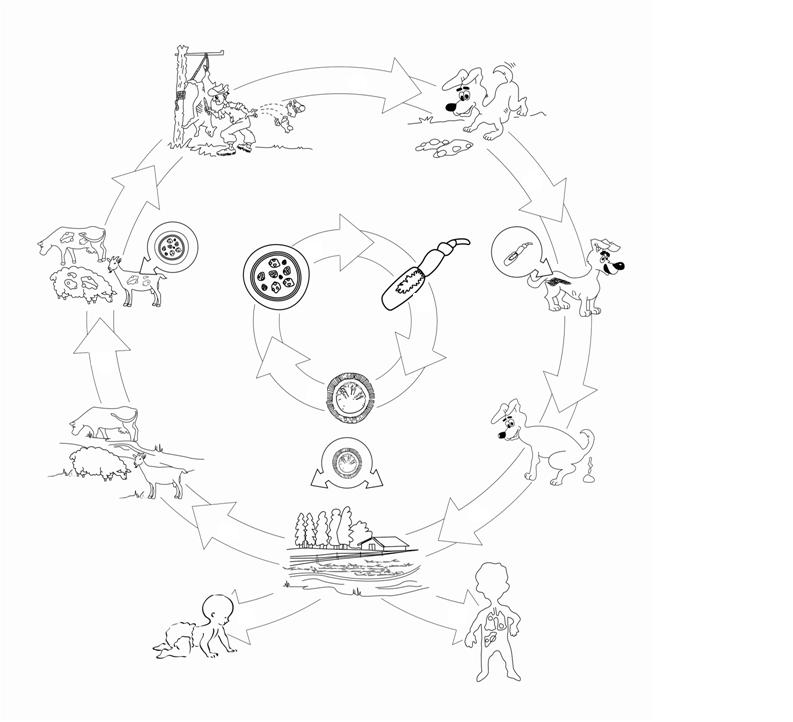 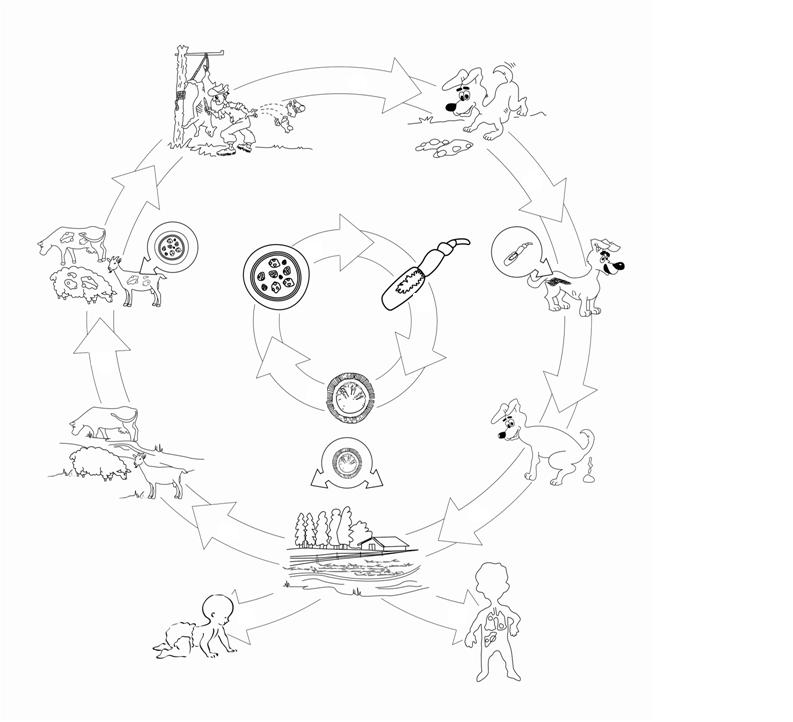 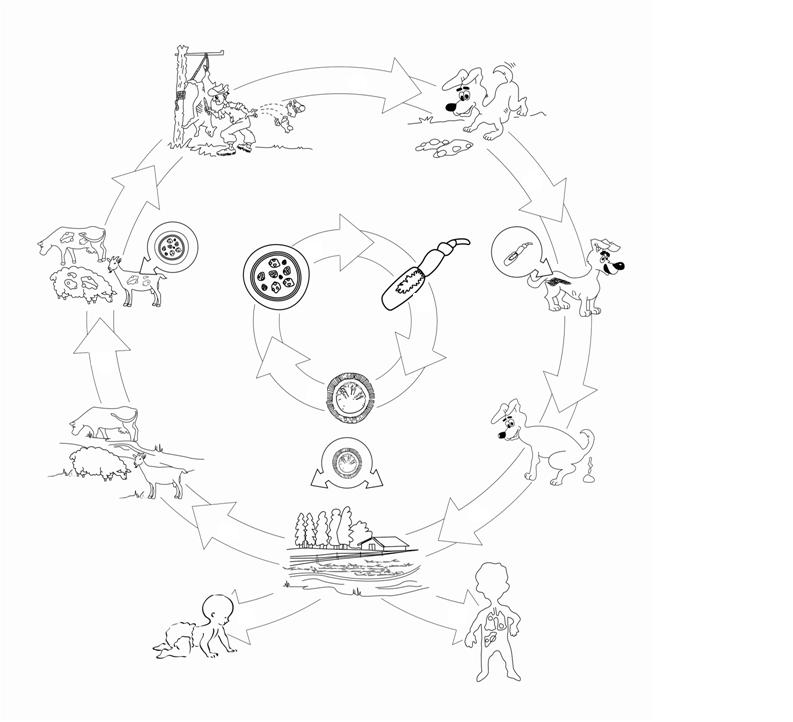 Primer programa
Islandia - 1864
Conocimiento
1853
6
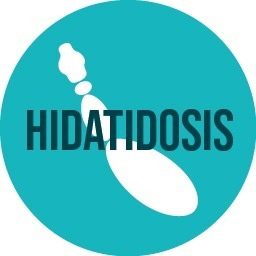 Gatos domésticos
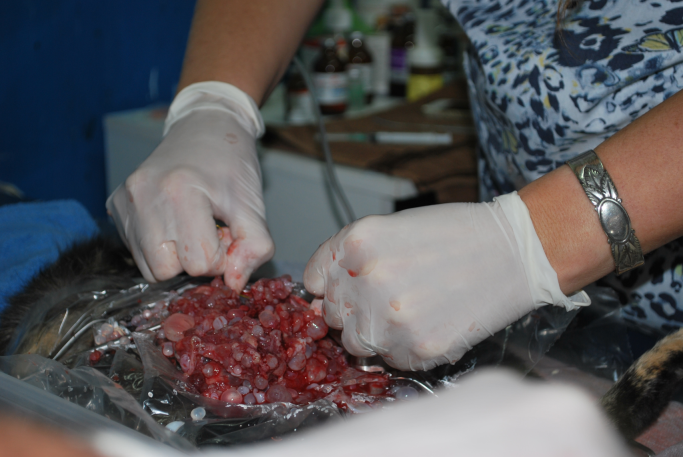 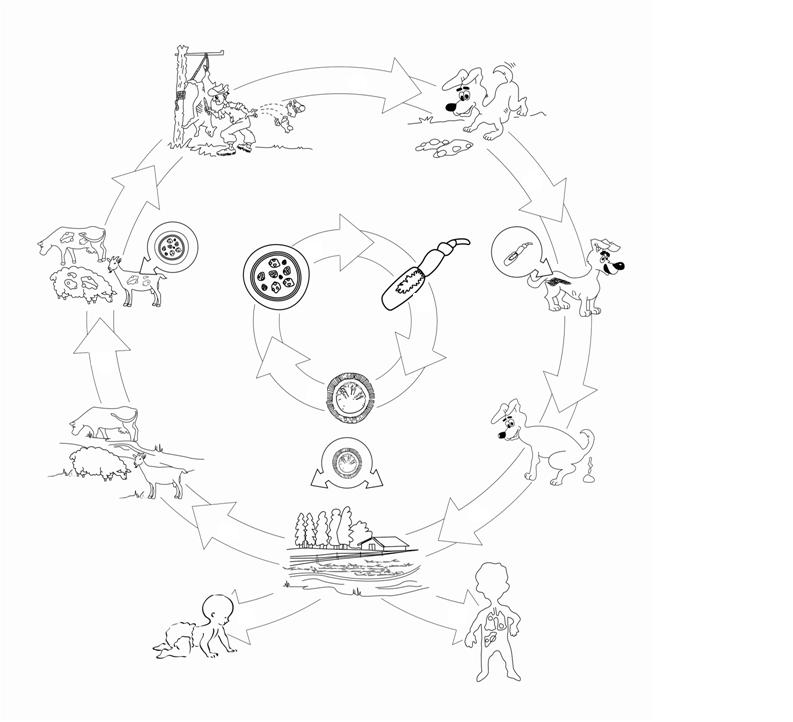 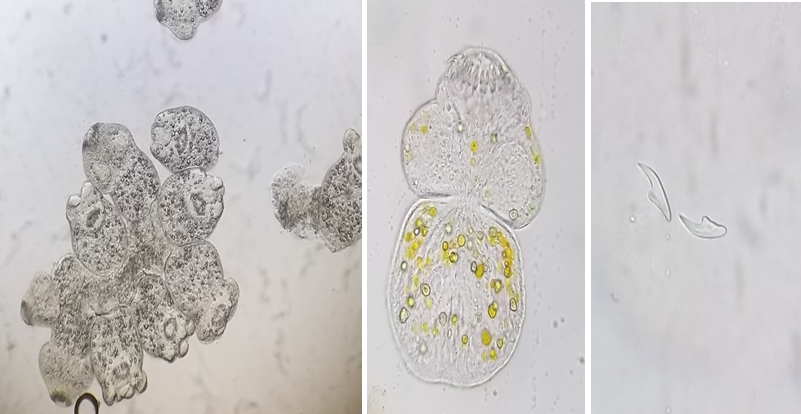 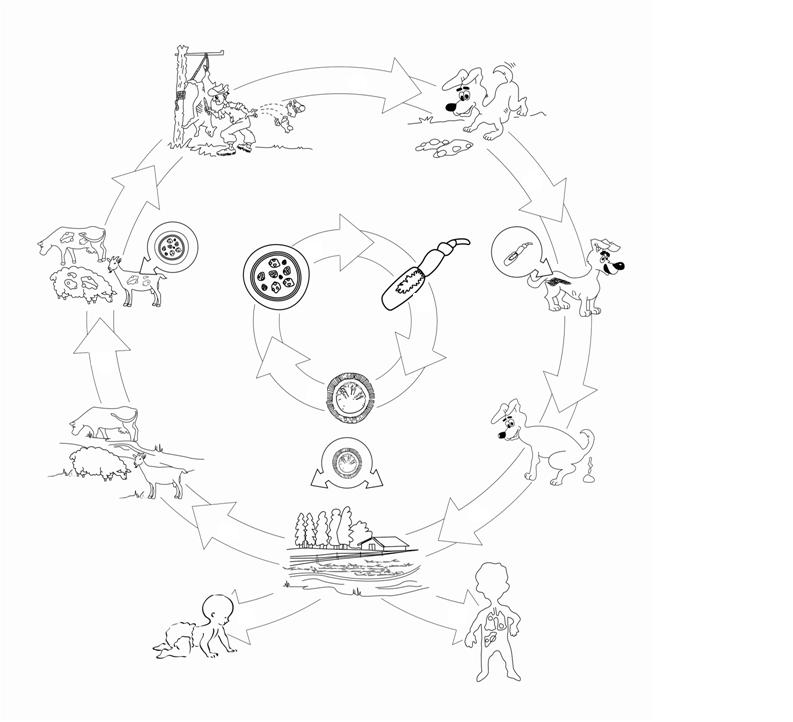 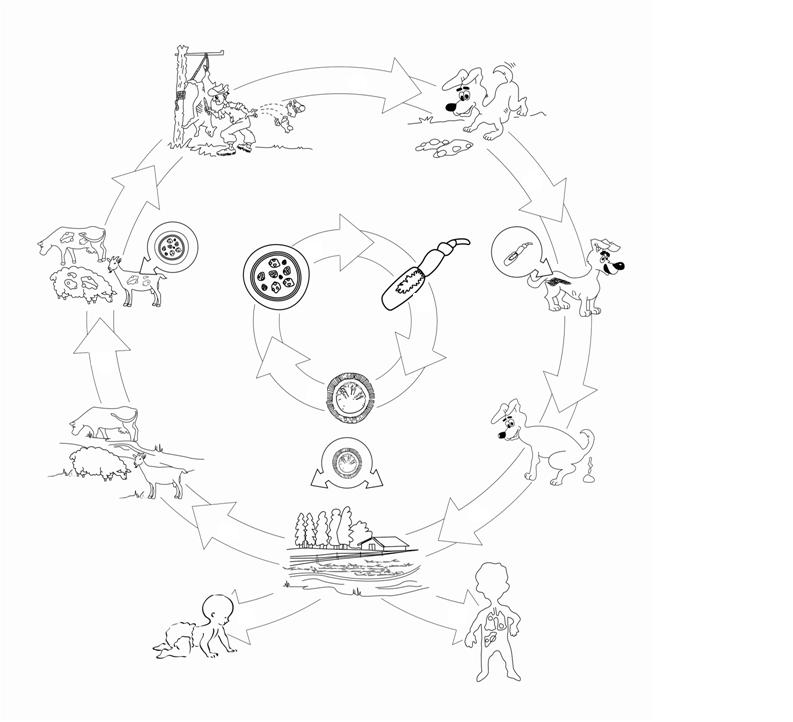 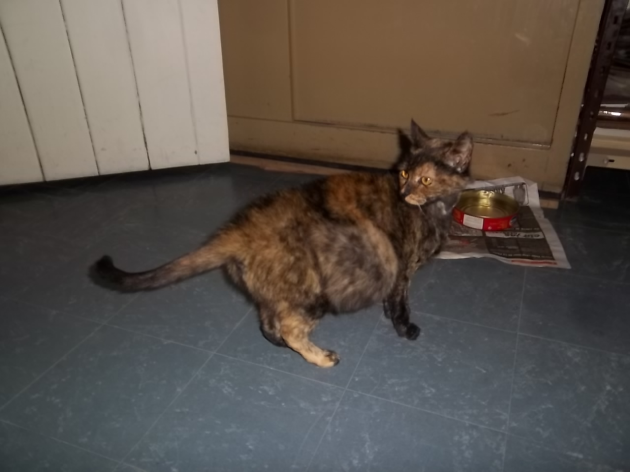 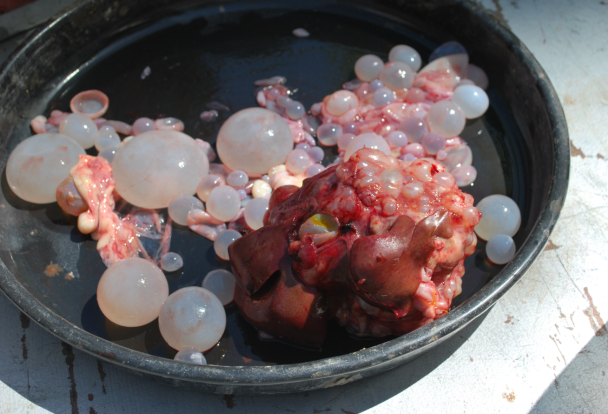 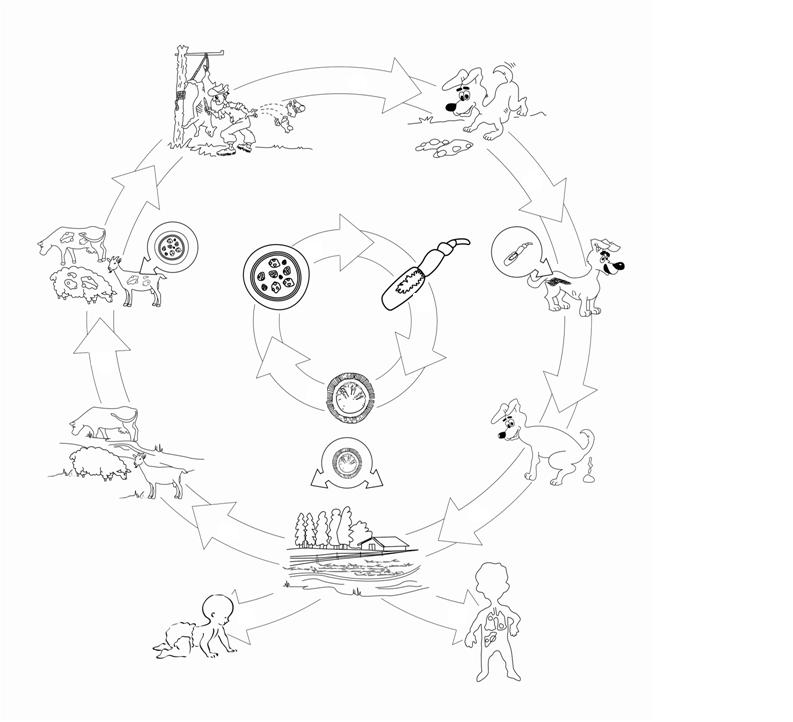 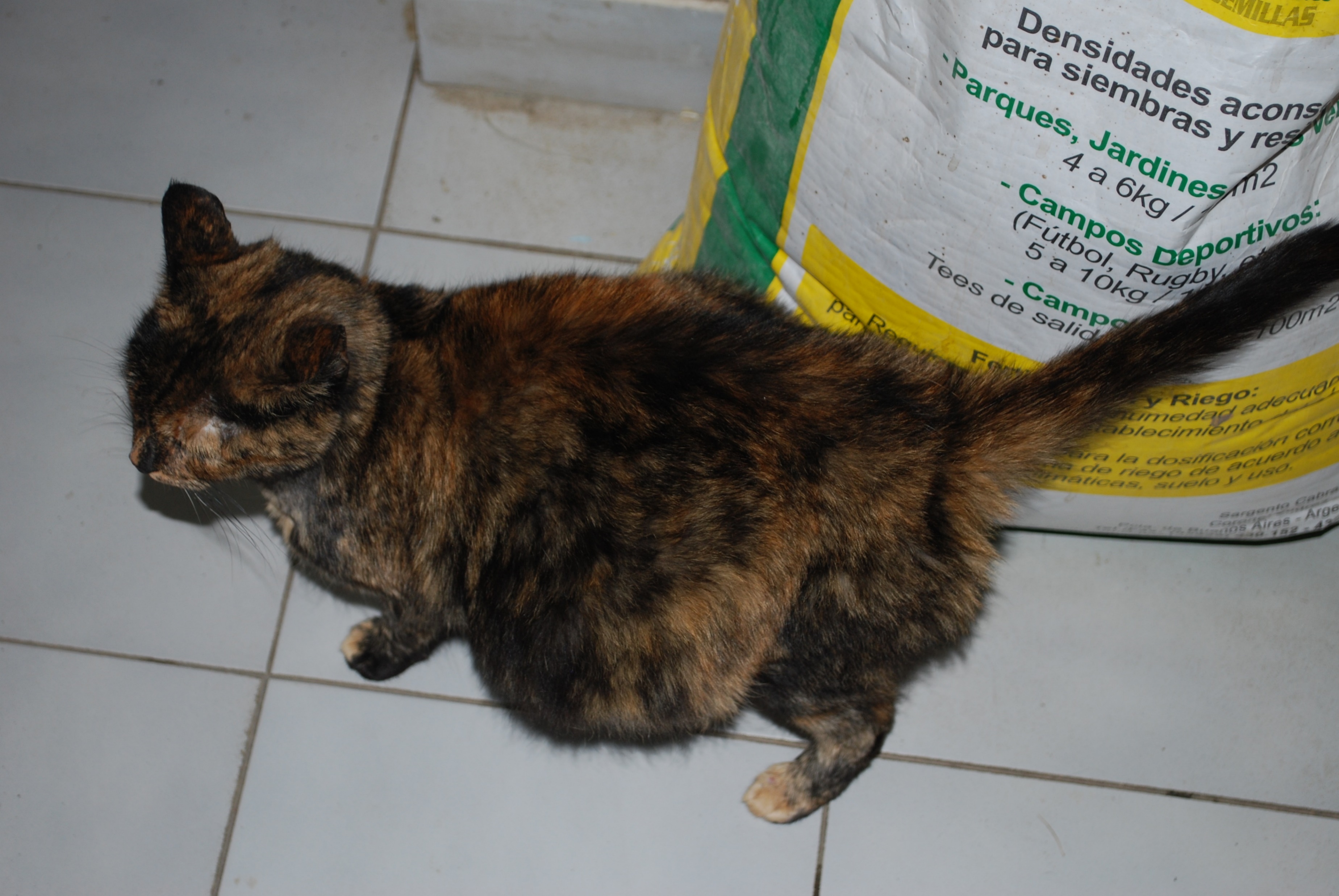 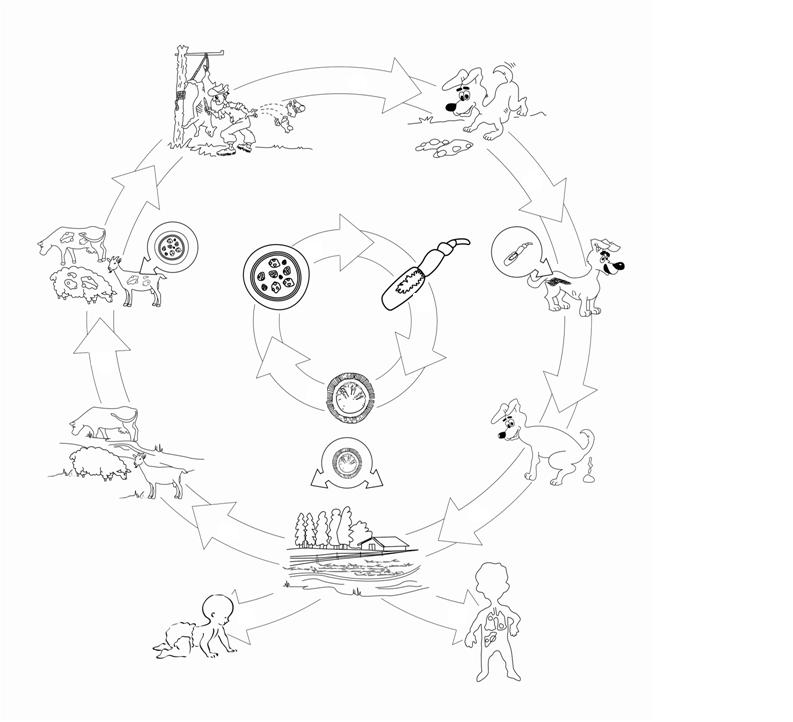 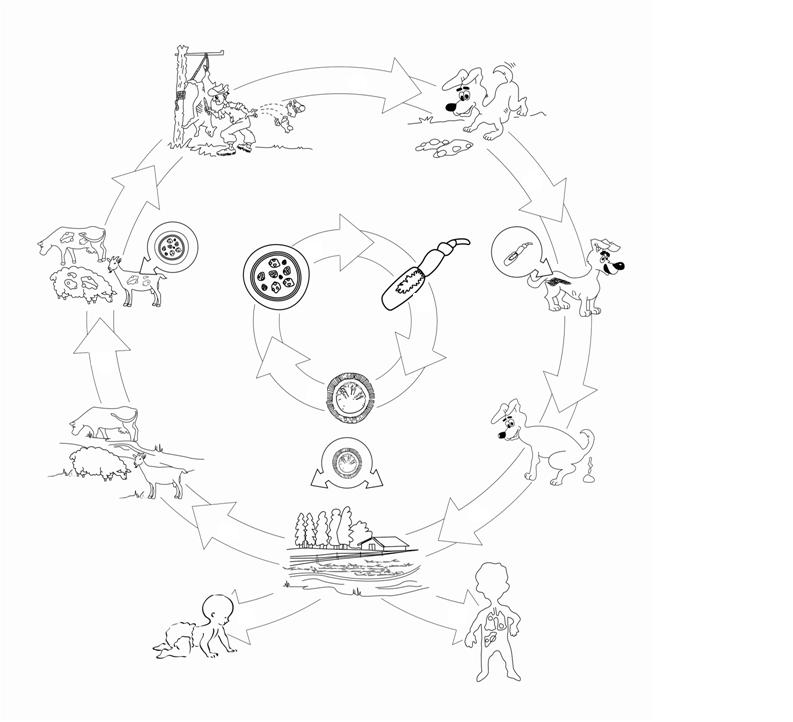 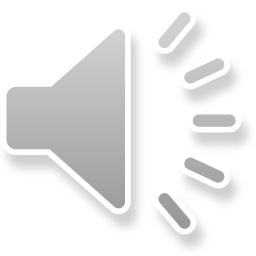 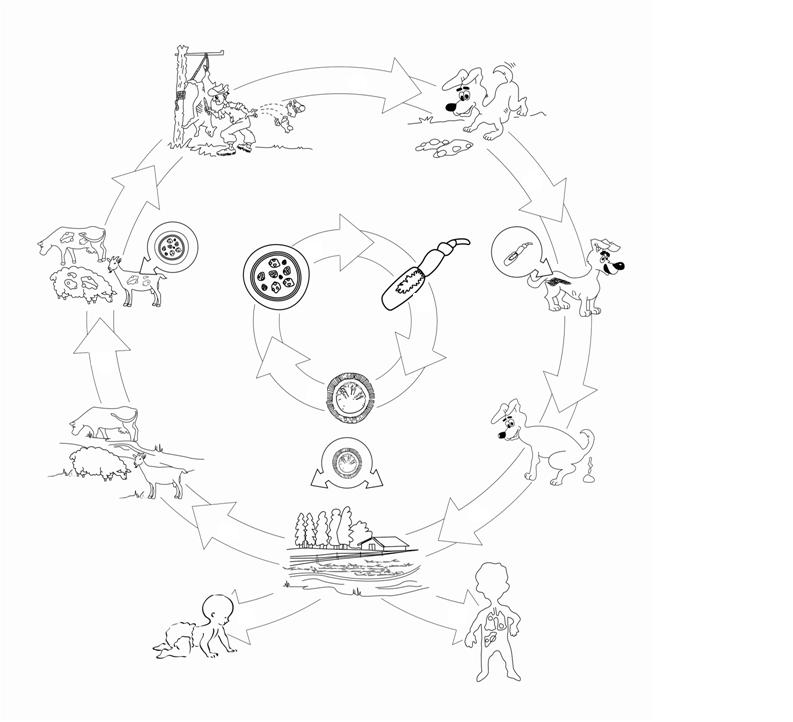 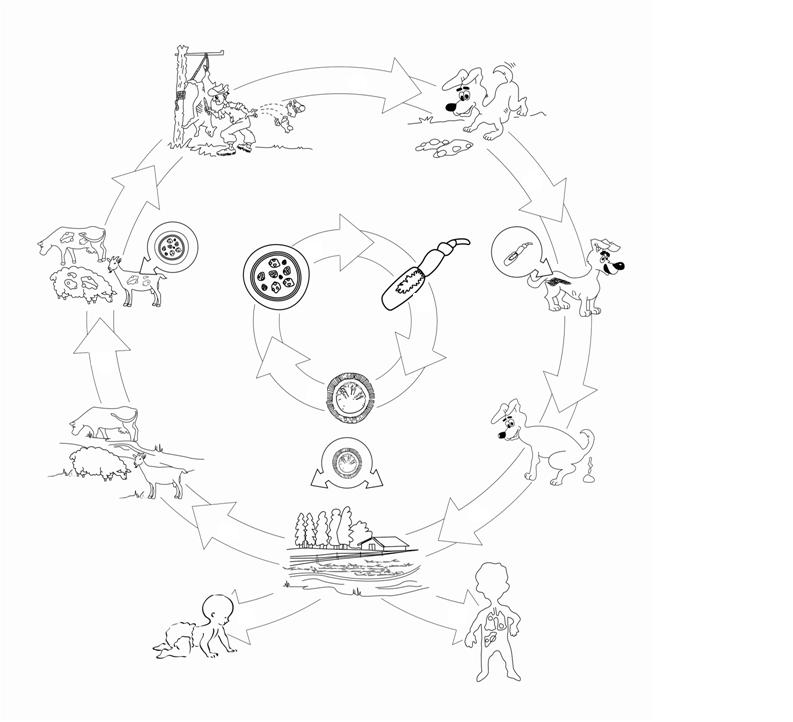 Hidatidosis abdominal poliquística (HAP)
7
https://hidatidosis.ar/en-gatos-domesticos
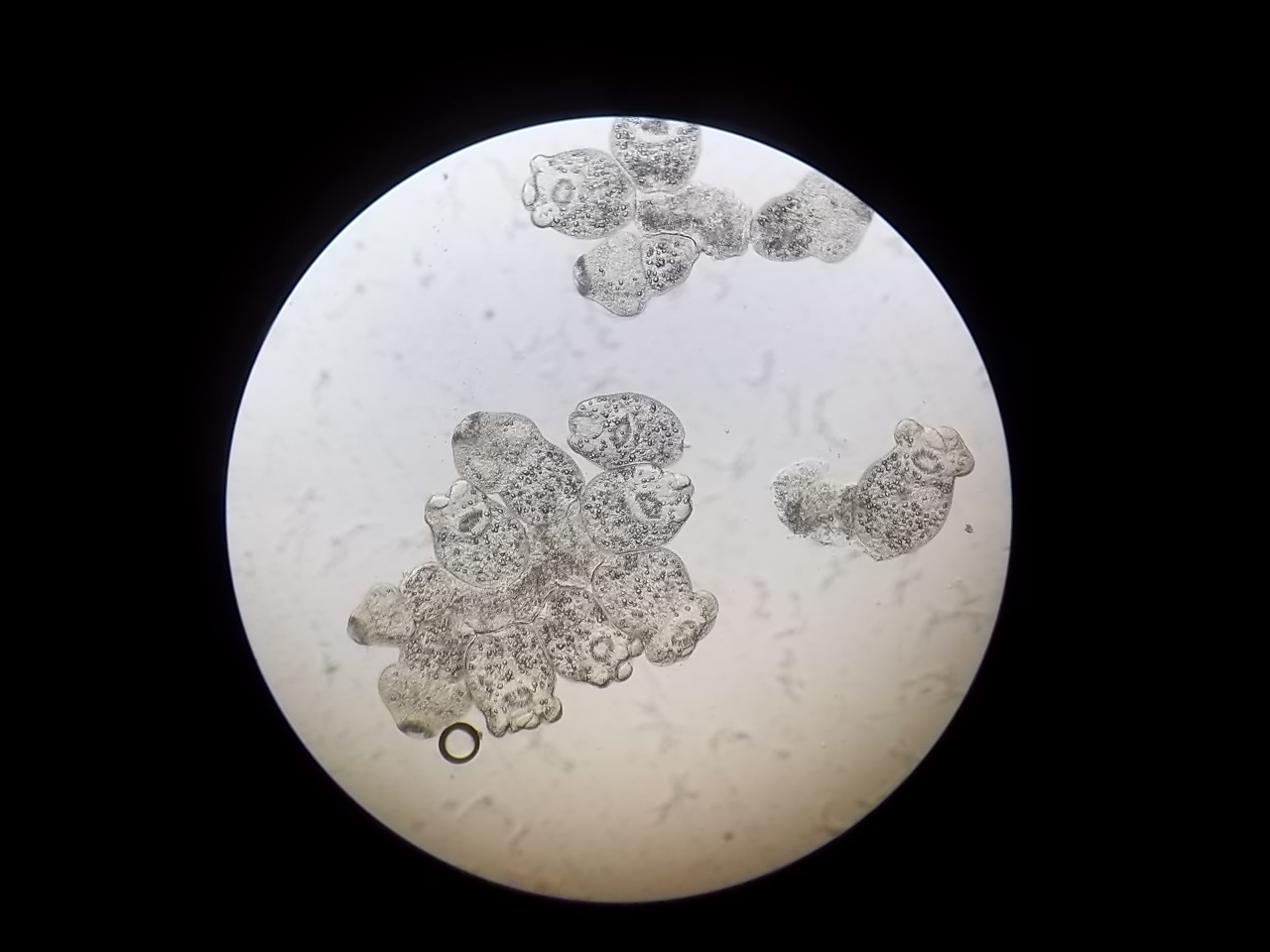 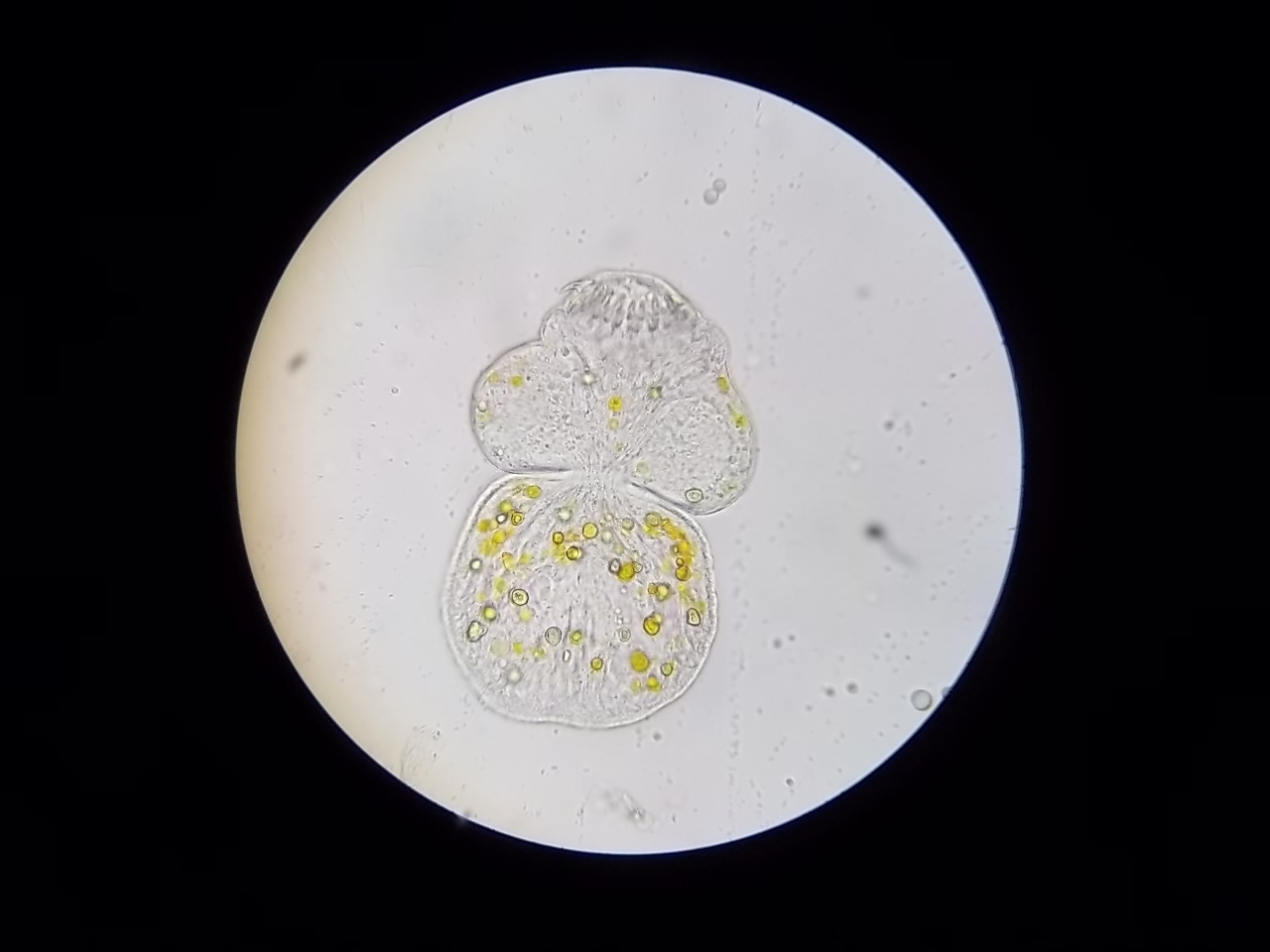 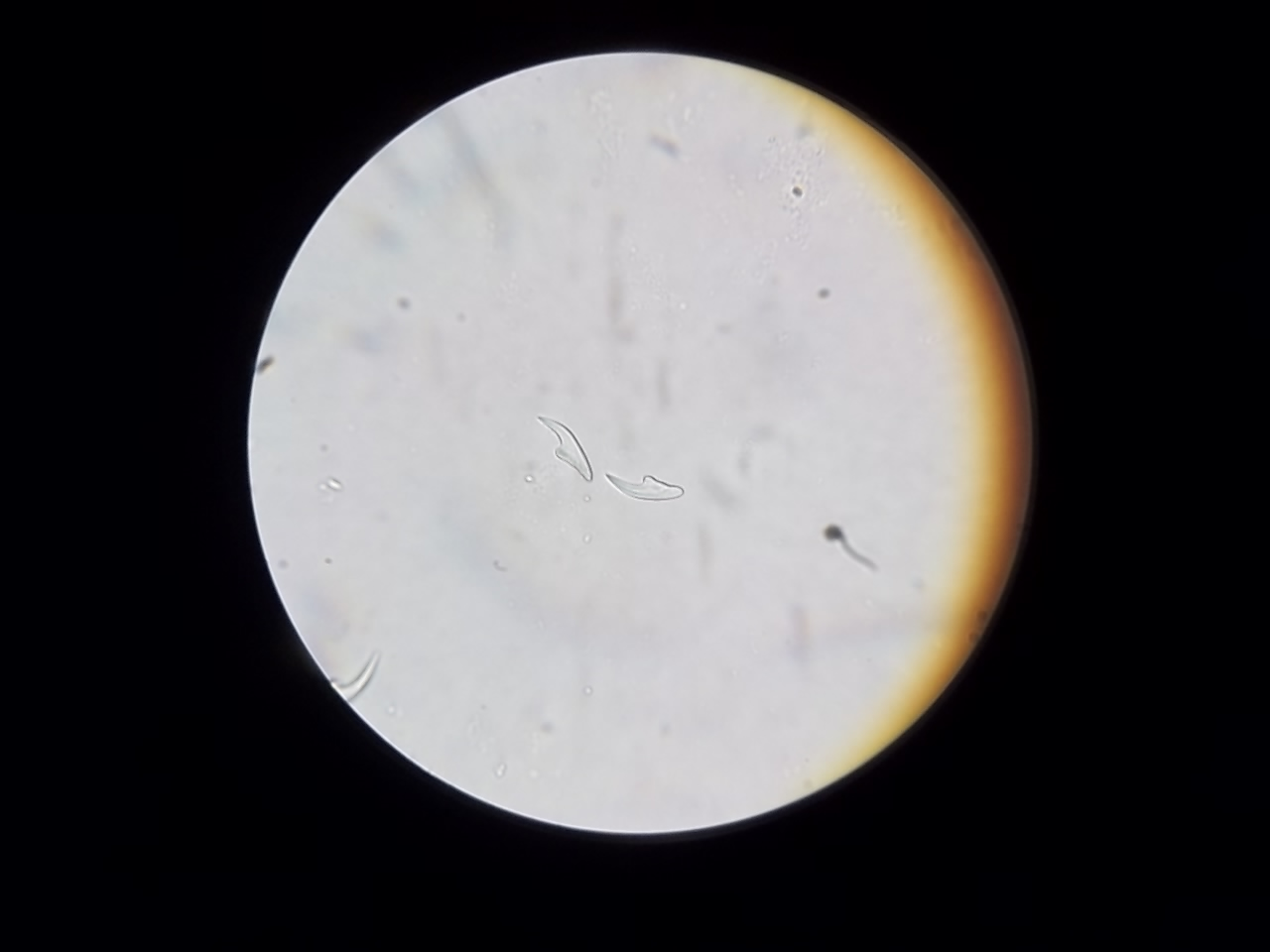 Hay “Ciclo Silvestre” ? 
(Patagonia Argentina)
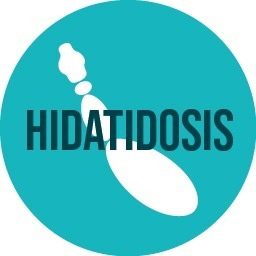 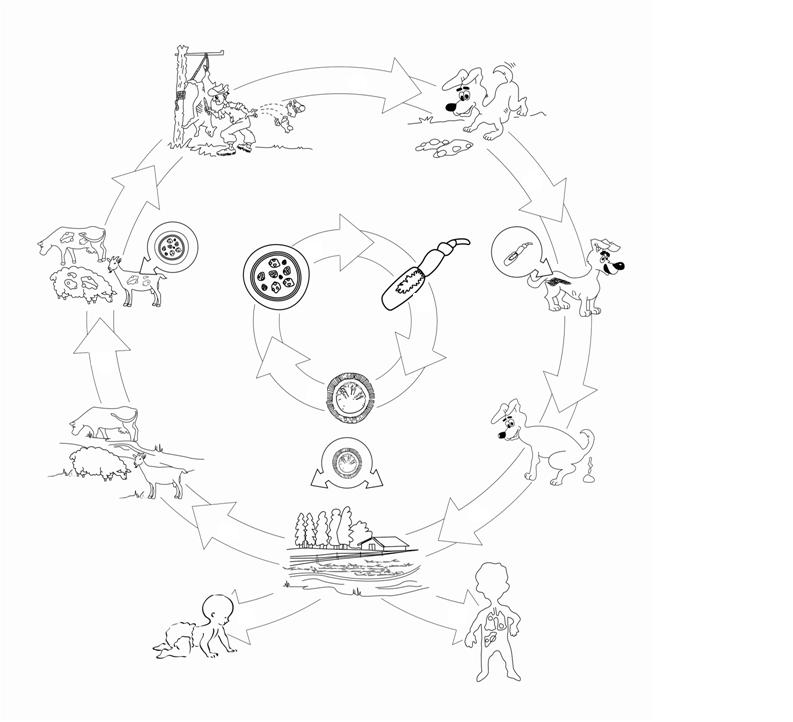 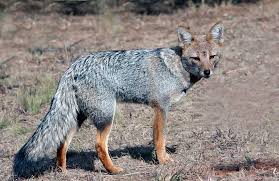 Equinococosis
Hidatidosis
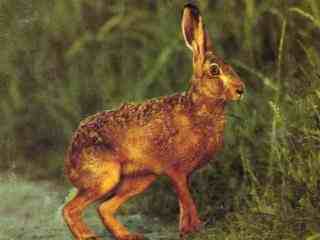 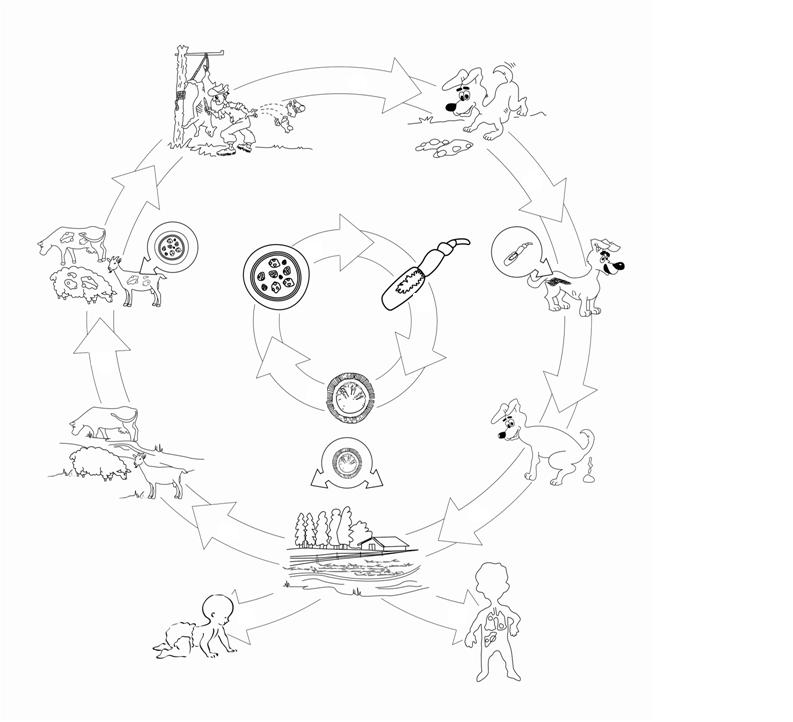 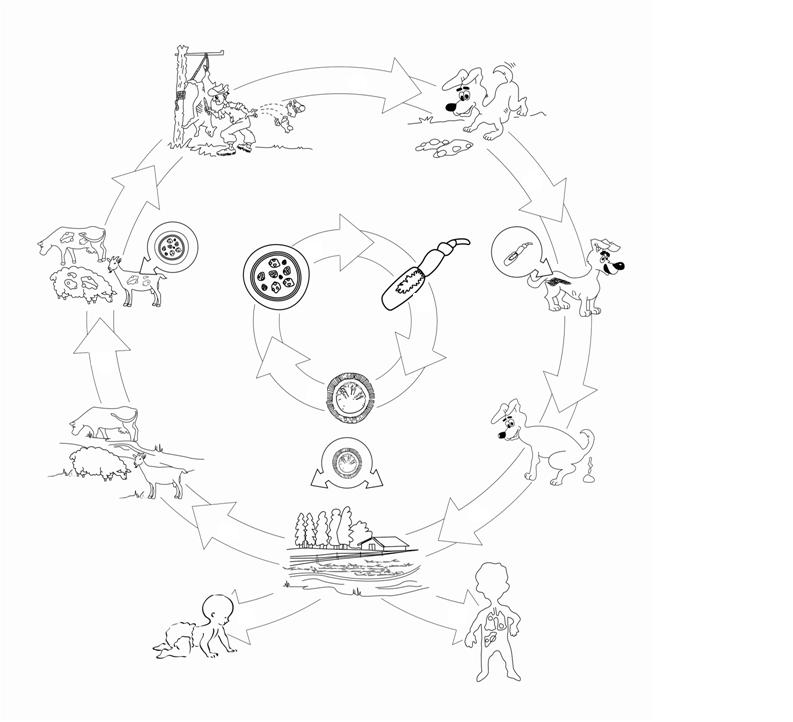 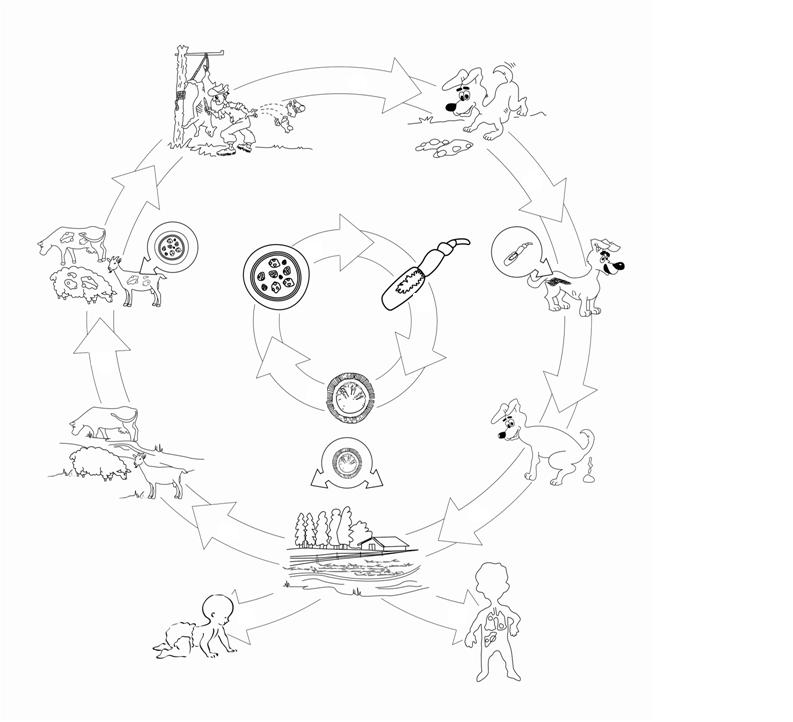 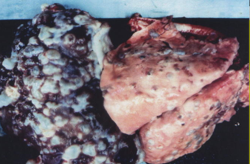 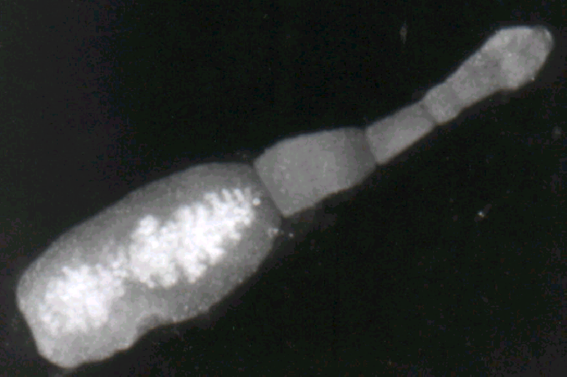 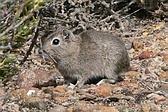 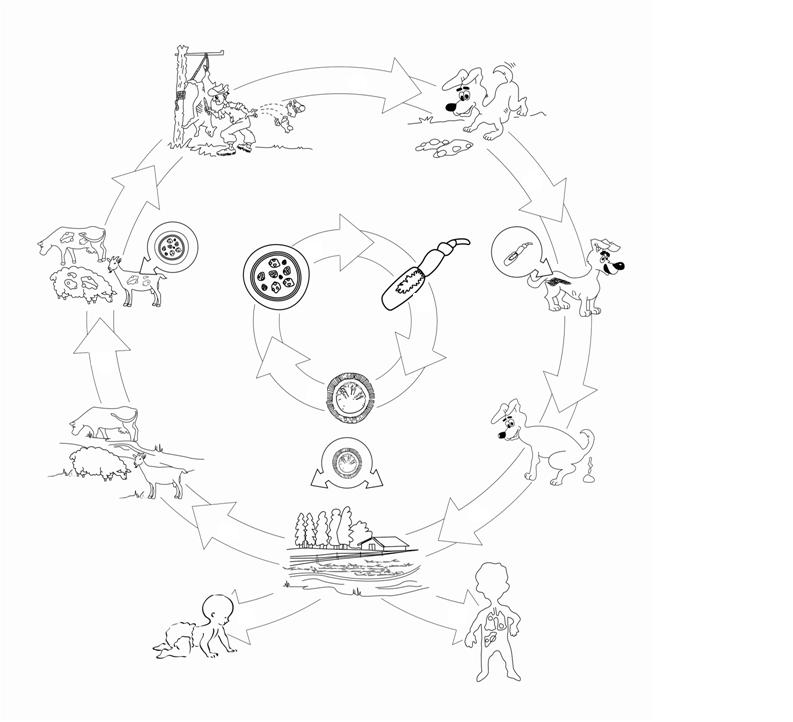 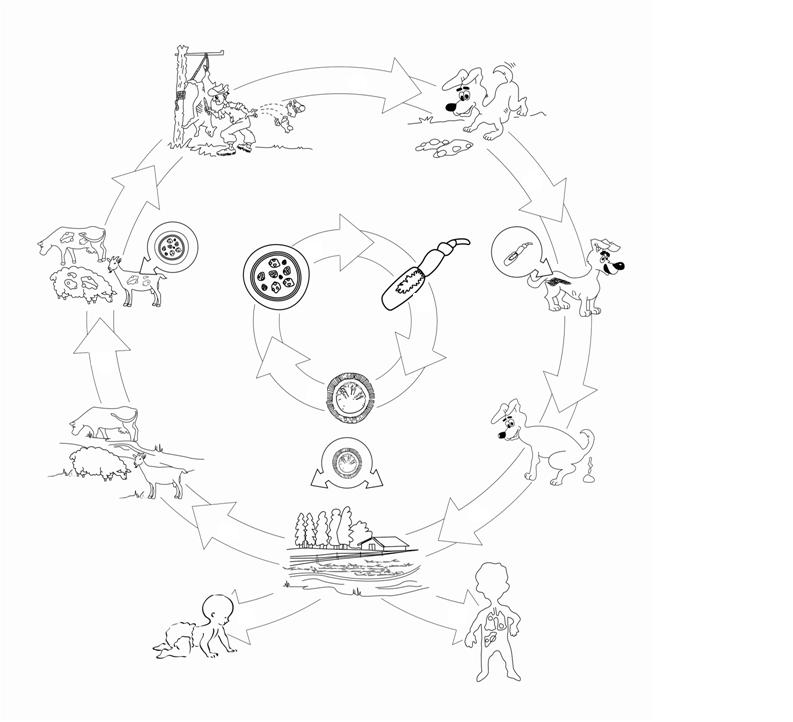 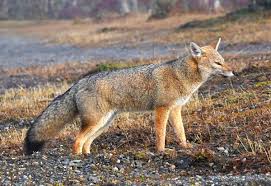 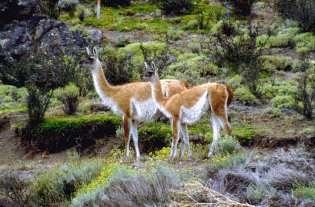 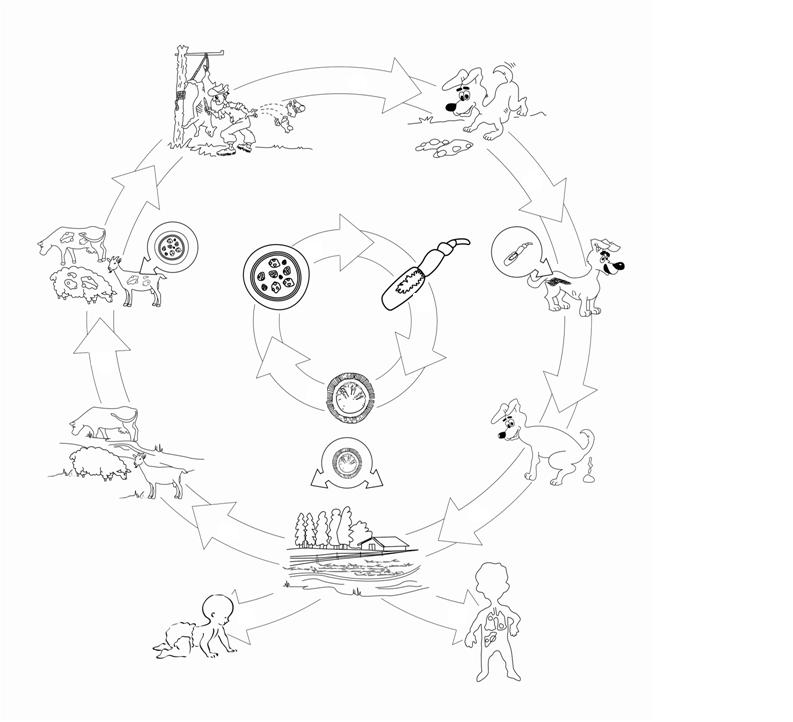 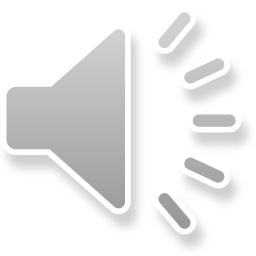 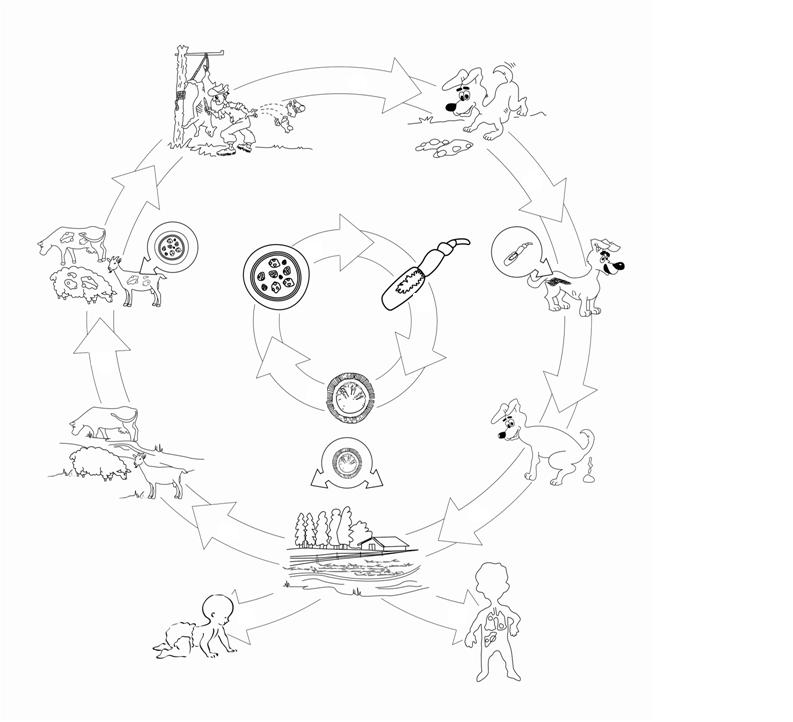 https://hidatidosis.ar/wp-content/uploads/2024/09/Jensen-Ciclo-silvestre-de-Hidatidosis-Argentina.pdf
8
URBANIZACION DE LA HIDATIDOSIS
Zoonosis “rural” EN ÁREA URBANA
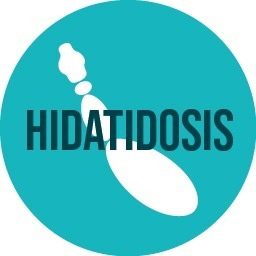 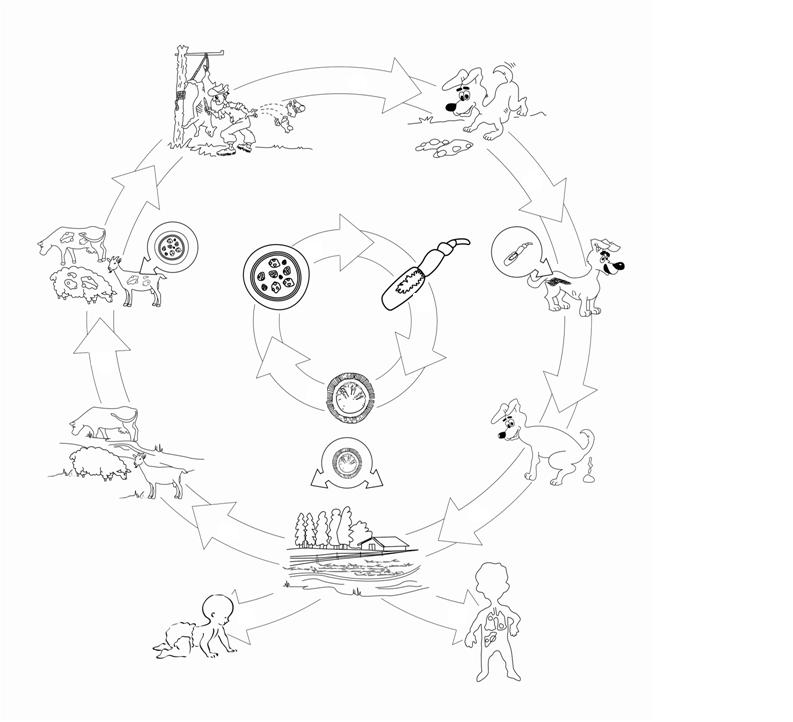 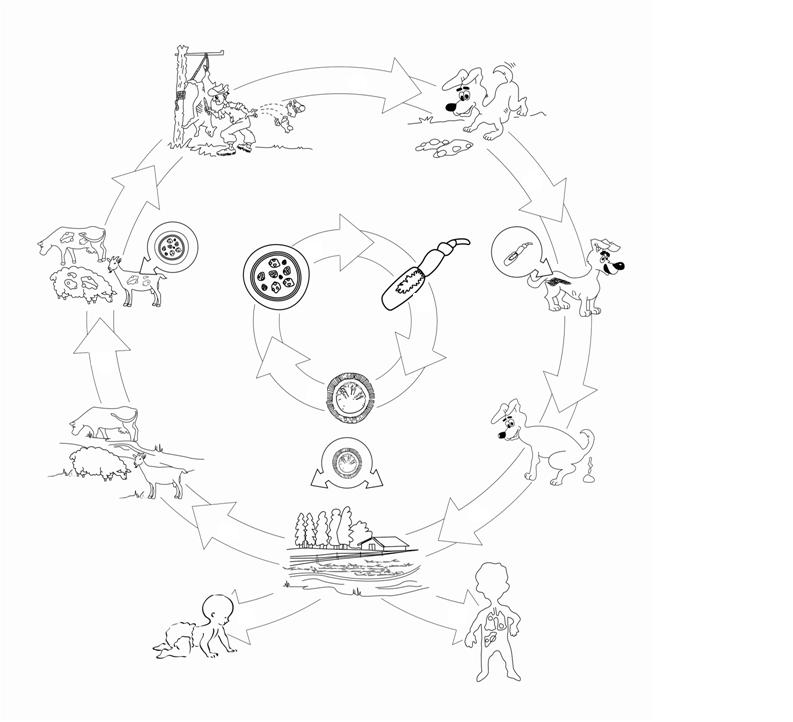 CARNEADA
DOMICILIARIA
CRIADERO CERDOS
ACHURERO
CARNICERIA
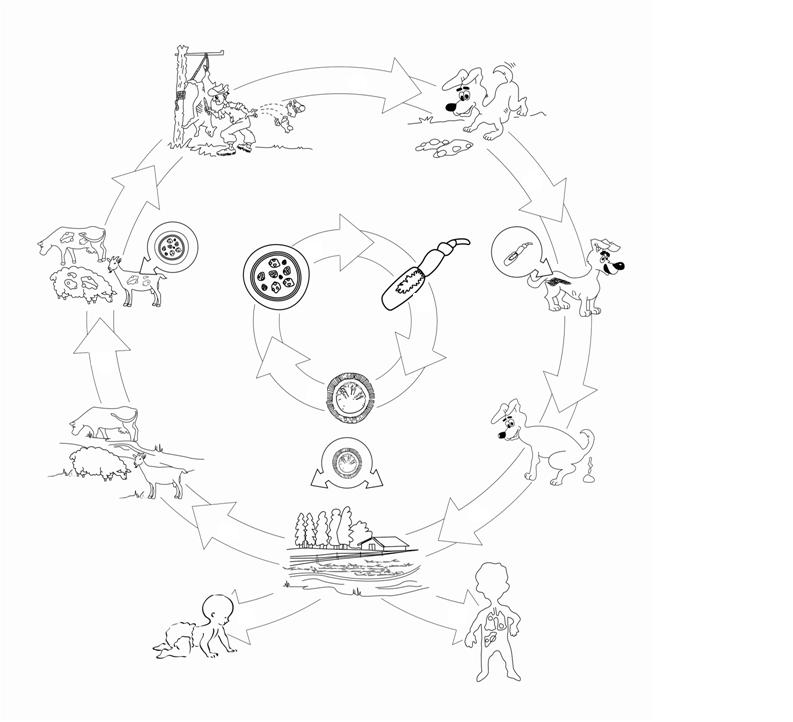 EMPLEADO 
MATADERO
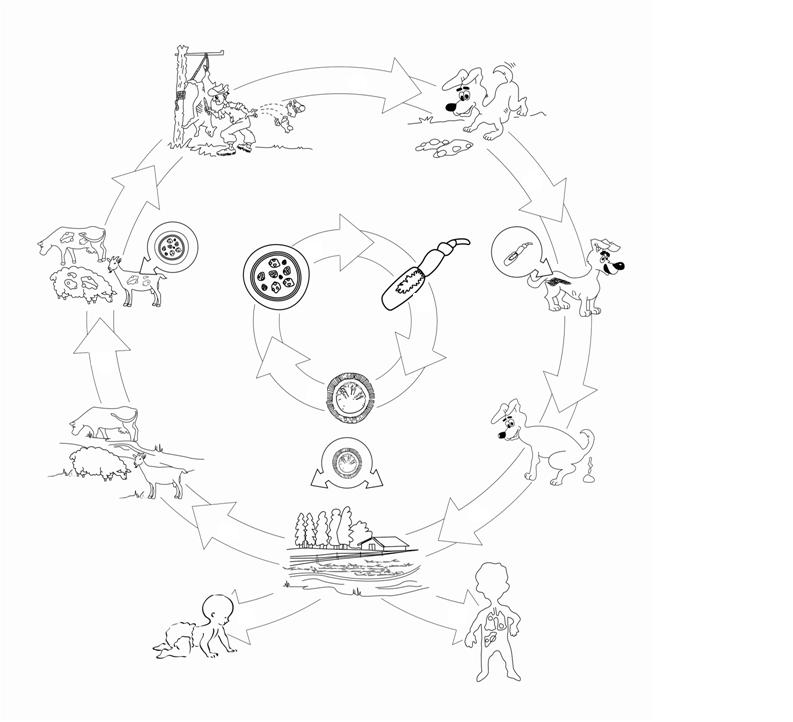 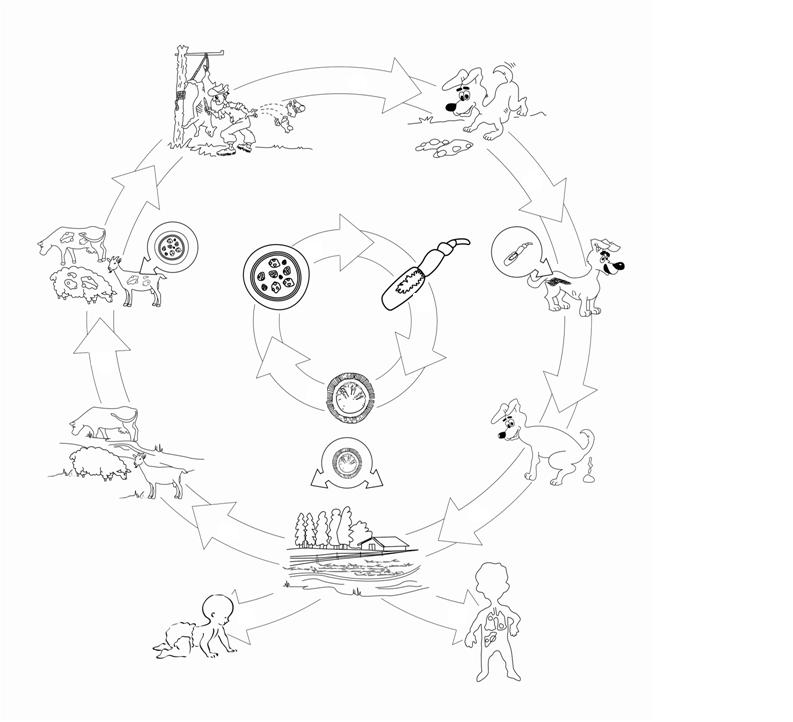 PERROS 
(que comen 
en la casa)
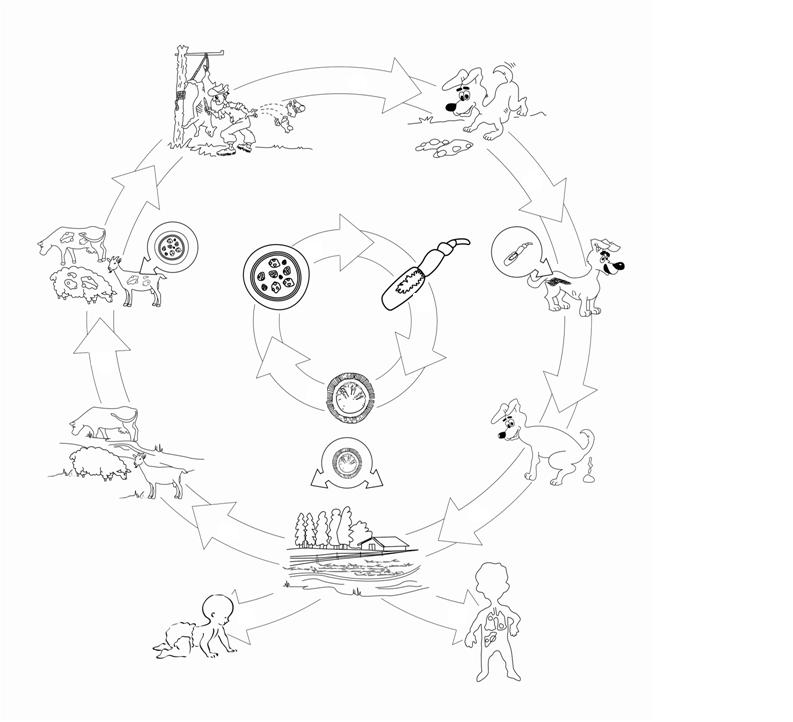 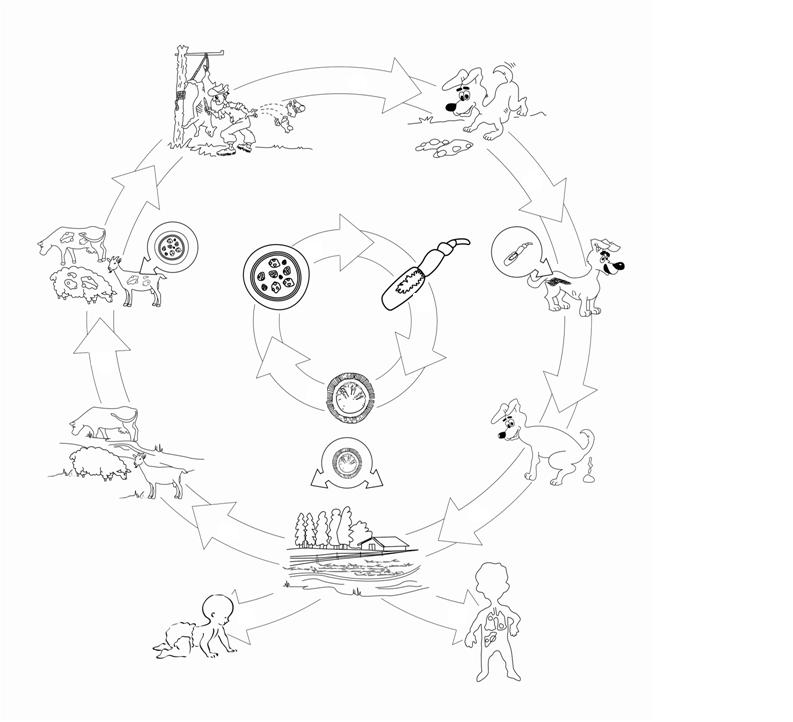 CON TRANSITO
RURAL – URBANO

DEL DUEÑO
DEL OVEJERO
DEL MIGRANTE
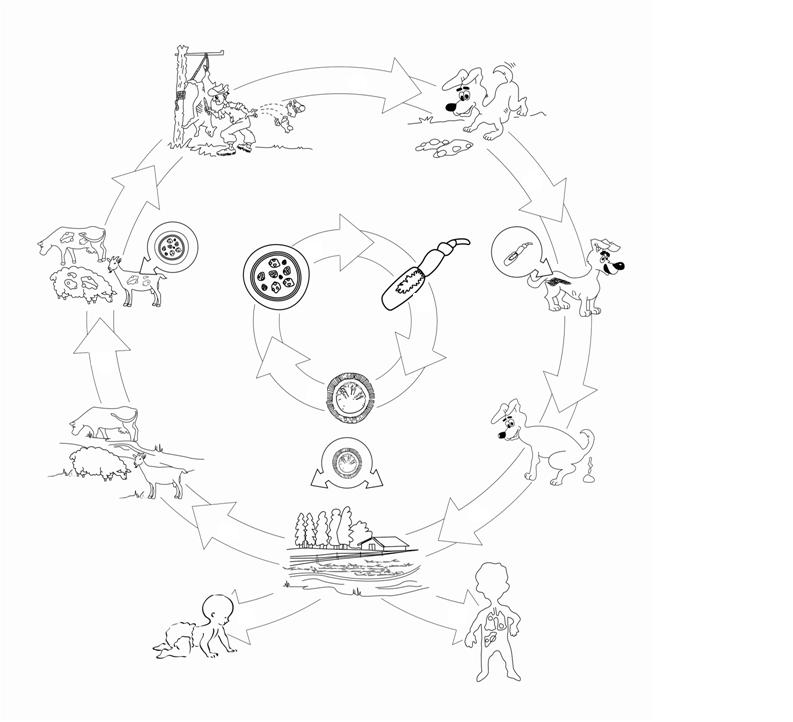 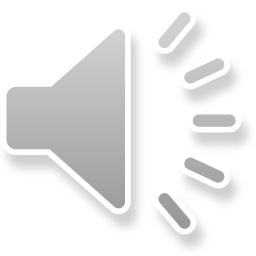 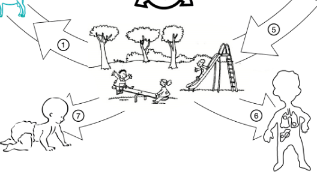 9
URBANIZACION DE LA HIDATIDOSIS
Zoonosis “rural” EN ÁREA URBANA
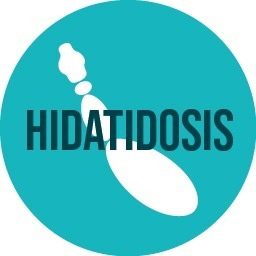 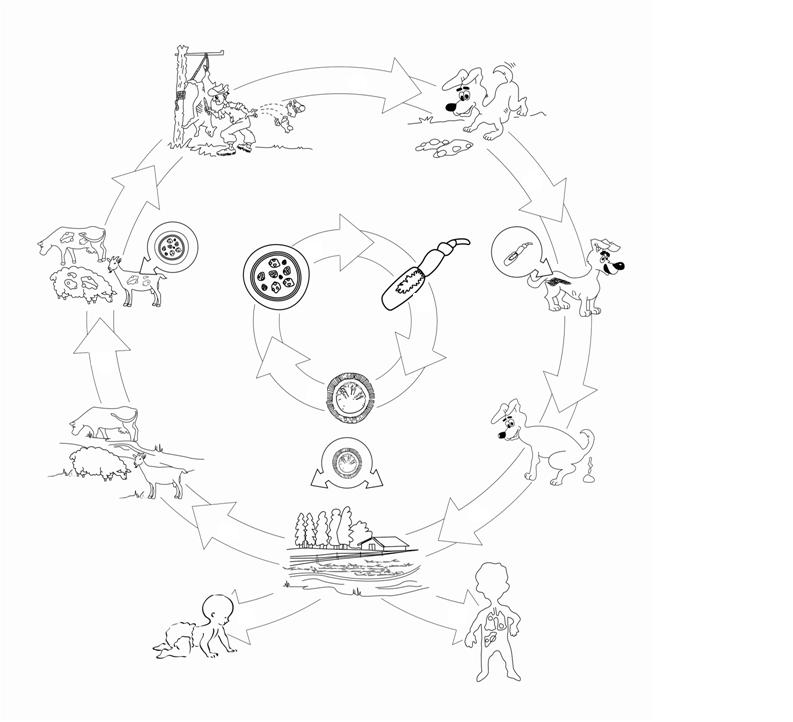 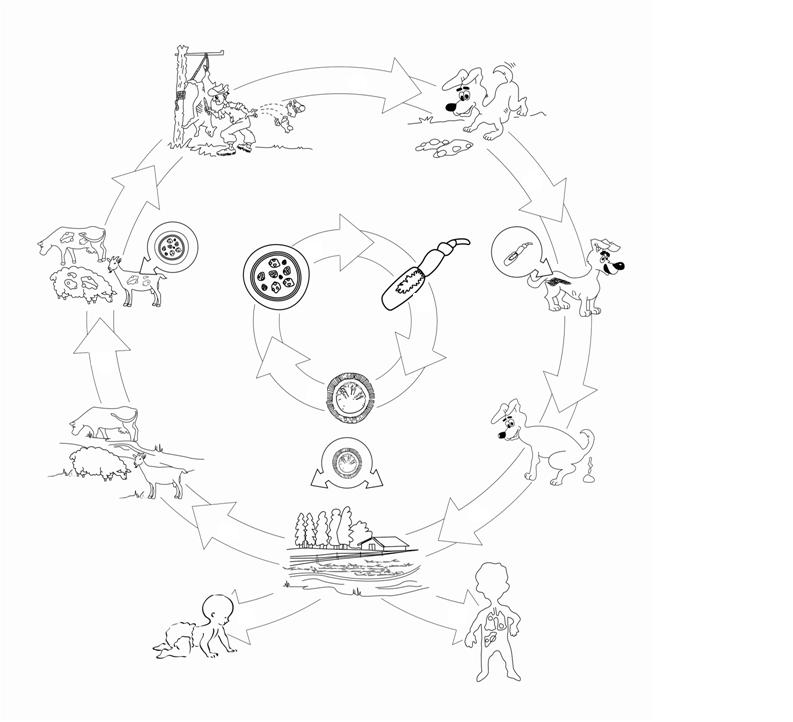 EN EL LUGAR DE FAENA
TACHO BASURA

BASURAL
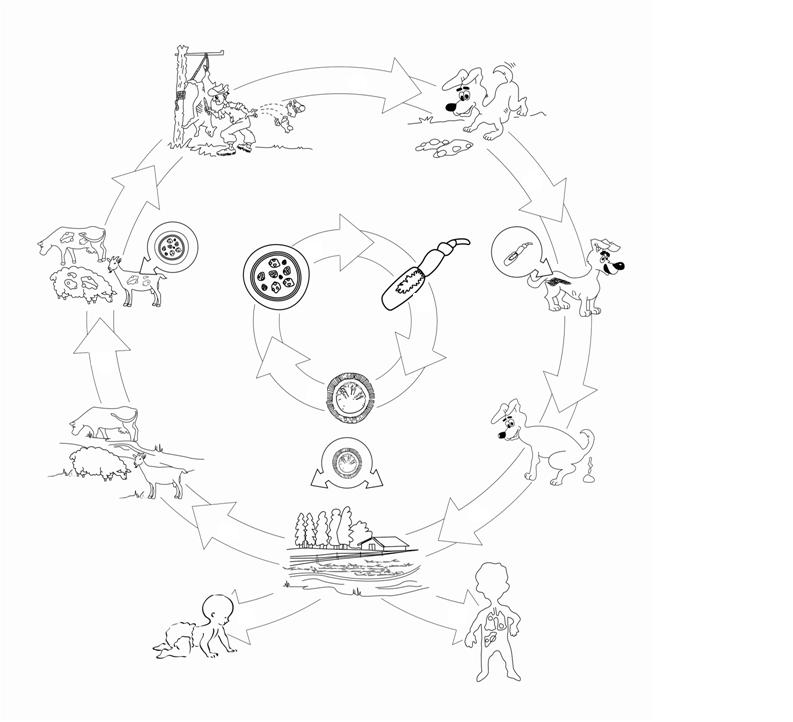 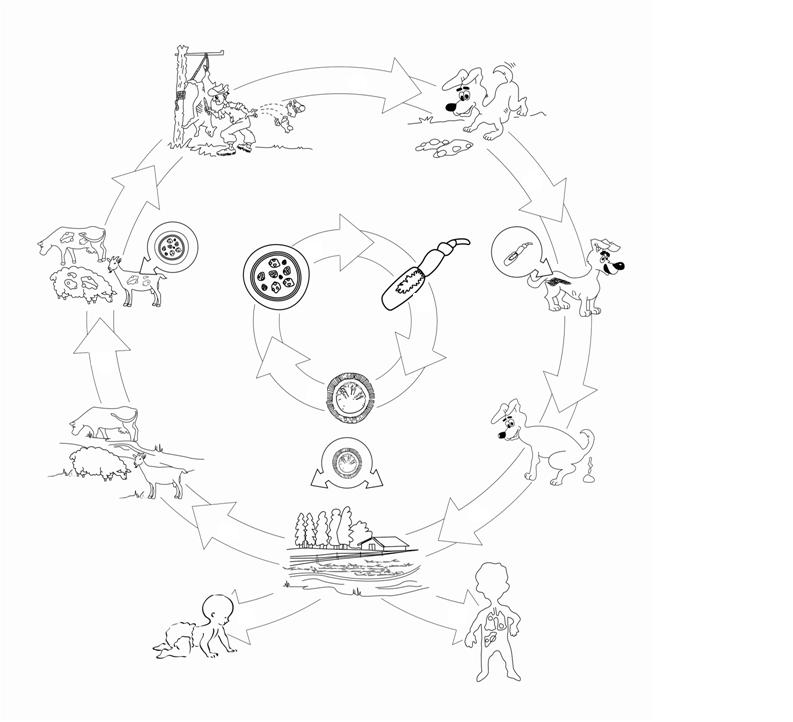 PERROS
(que comen
en la calle)
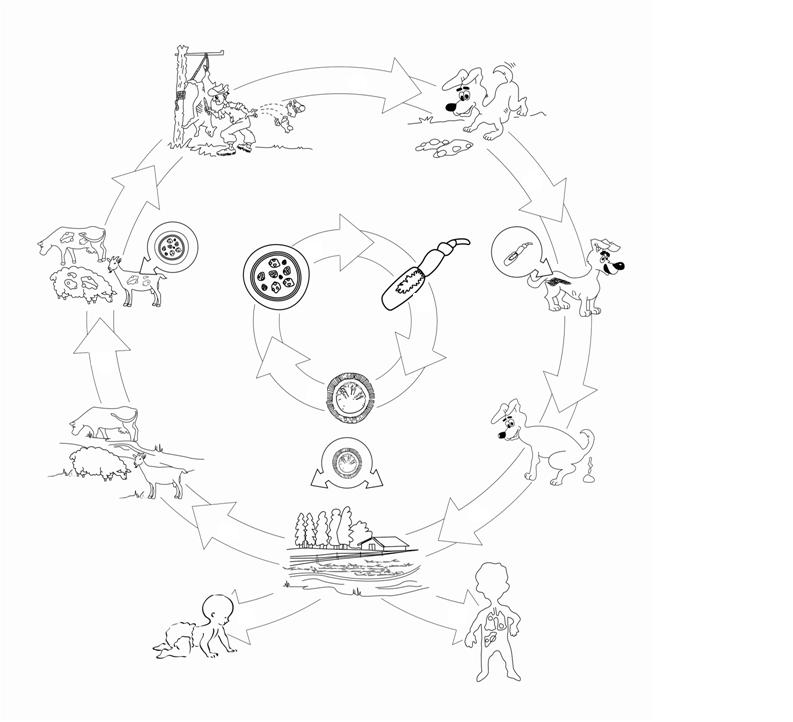 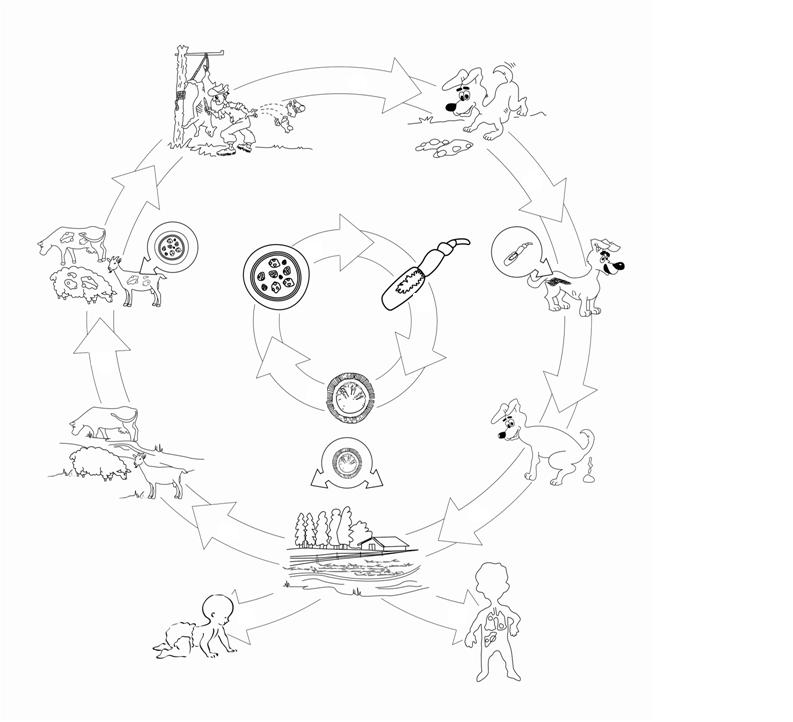 PERRO
PREDADOR
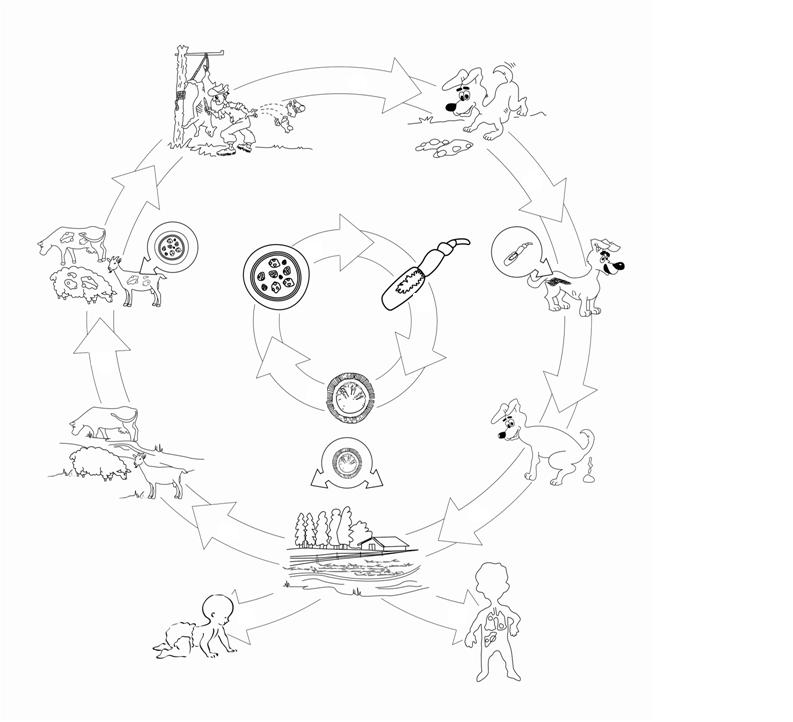 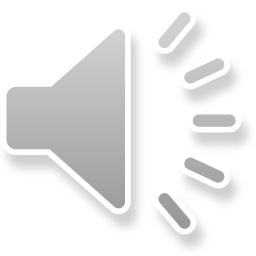 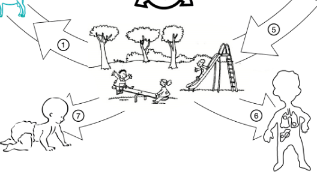 https://hidatidosis.ar/wp-content/uploads/2024/10/Urbanizacion-de-la-Hidatidosis-2024-Solo-Chubut.pdf
10